C4P - Manage Assessment
Assessment Setup
C4P-AS01: Student Assessment
Description:
This Function allows the Roles below to enter the Assessment Weightages
Granted Role: 
Head of Subject Department
School Exam Secretary (Secondary)
*Note: Primary by DS Primary
Menu Path:
Academic Staff > Assessment and Exams > Setup > Student Assessment
How to use
Navigate to the Screen via Menu Path
Click Search for Existing Value
Choose Course ID
Click the Course ID

Refer also to Online Help
Navigate
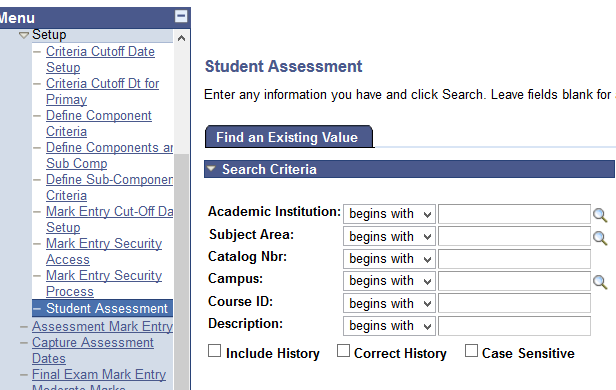 Navigation: Academic Staff > Assessment and Exams > Setup > Student Assessment
Click Search Button
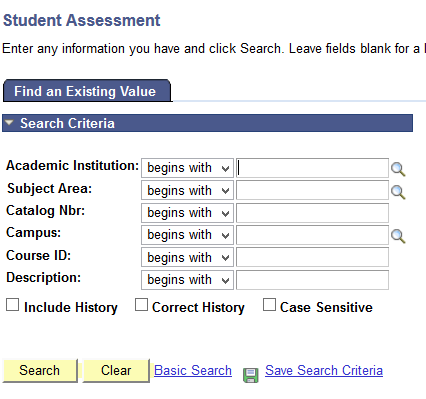 Select the Course ID
Understanding Catalog Nbr
Running Number
[Speaker Notes: Running Number for same subjects. For example,
For Preschool, Primary, Year 7 and Year 8, all 01.
For Upper Secondary, Core Mathematics and Optional Additional Mathematics, Core Physics and Optional Physics]
Understanding Catalog Nbr
Running Number
[Speaker Notes: Running Number for same subjects. For example,
For Preschool, Primary, Year 7 and Year 8, all 01.
For Upper Secondary, Core Mathematics and Optional Additional Mathematics, Core Physics and Optional Physics]
Fill in the Field
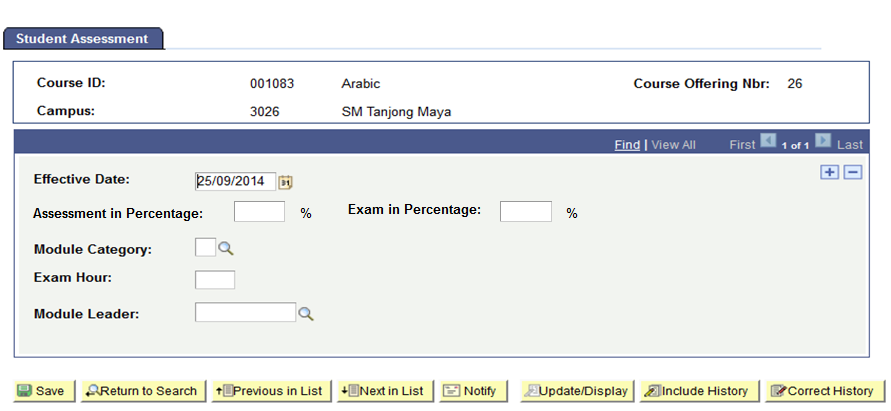 Assessment and Exam in percentage must be equal to 100%
SPA percentage textbox only appears if the module attributes is ‘SPA’, if NOT, the textbox will be hidden
SPA Percentage
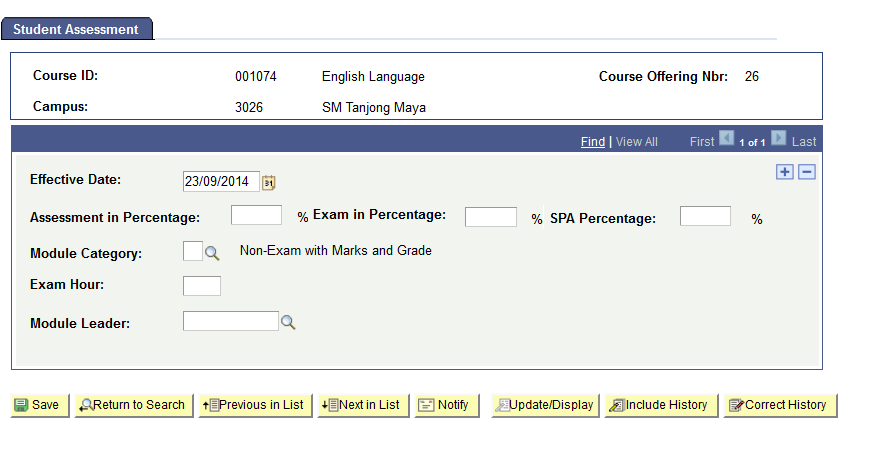 Select Module Category
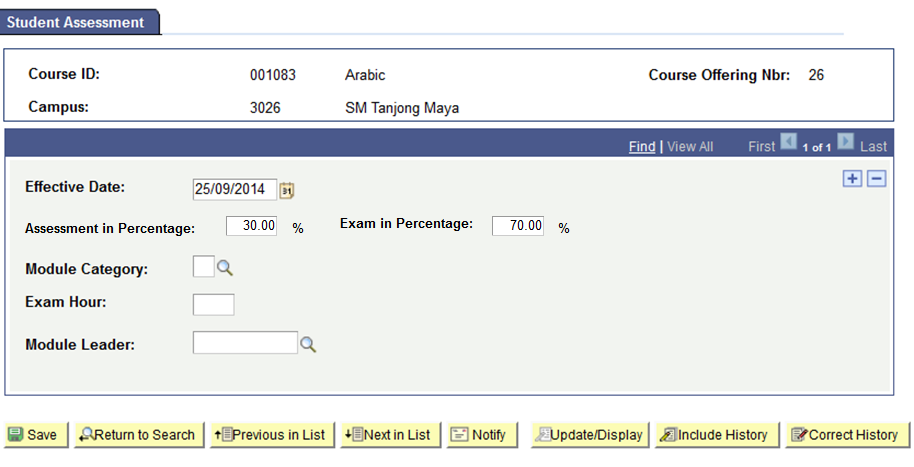 Click prompt button to setup Module Category
Select Module Category
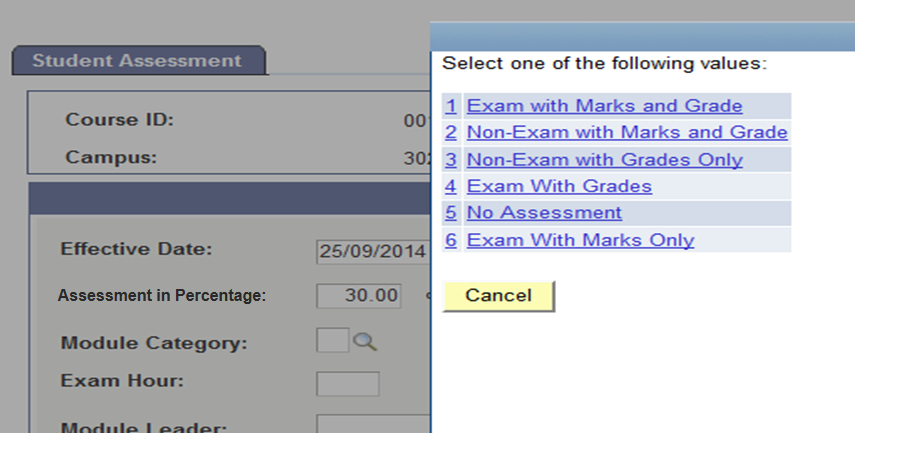 Select Module Leader
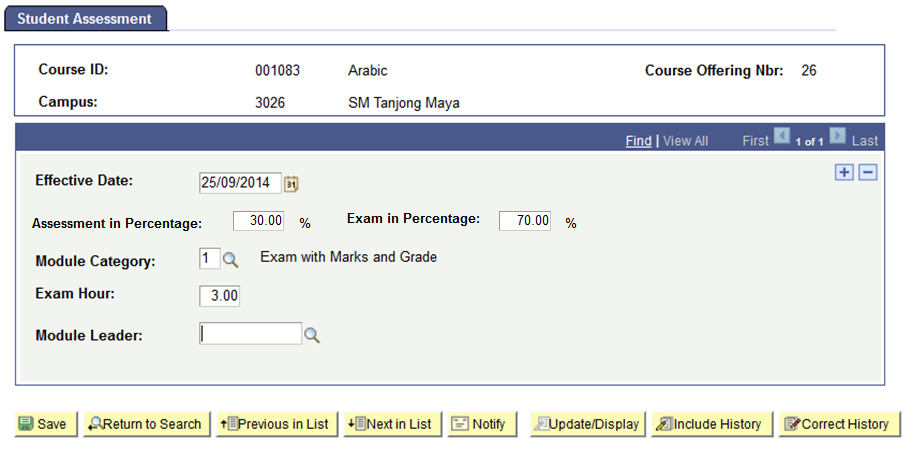 Head of Department in charge of the module
Select Module Leader
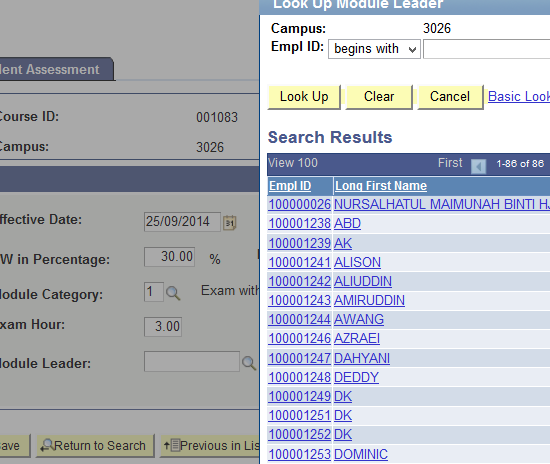 Click Save Button
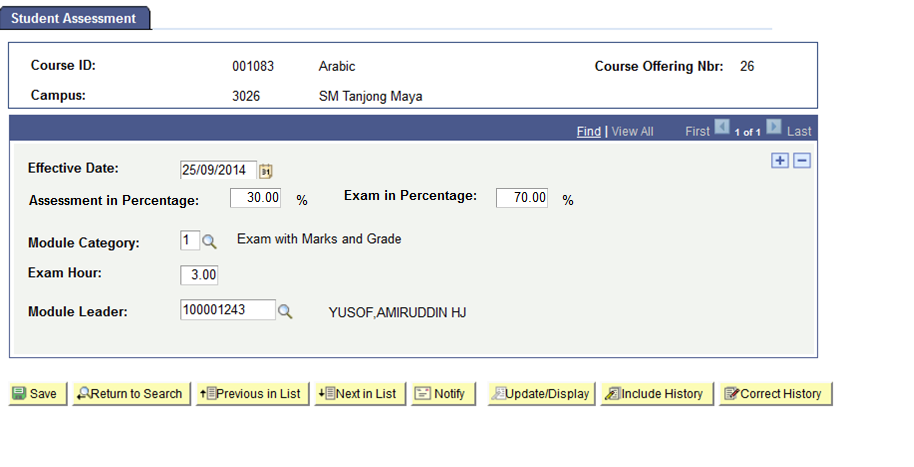 Assessment Setup
C4P-AS02: Define Components and Sub Comp
Description:
This Function allows the Roles below to Define the Assessments/Examination to be conducted
Granted Role: 
School Exam Secretary (Secondary)
*Note: Primary by DS Primary

Menu Path:
Academic Staff > Assessment and Exams > Setup > Define Components and Sub Comp
Concept - Secondary
Component Code
MYEY9 (Mid Year Exam) 

Sub-Comp Code
P1 (Paper 1)
P2 (Paper 2)
P3 (Paper 3)
ORAL (Oral)
PRJCT (Project)
FLDWRK (Fieldwork)
CW (Coursework)
English Language
Paper 1
Paper 2
Oral
Biology
Paper 1
Paper 2
Paper 3
Computer Studies
Paper 1
Paper 2
Project
Concept - Primary
Component Code
SBA1Y4 (School Based Assessment 1) 

Sub-Comp Code
Kerja Rumah (KR)
Kerja Sekolah (KS)
Projek/Kajian Luar Kelas (PROJEK)
Classwork (CW)
Homework (HW)
Student Participation (STUPCT)
Topical Test (TOPICL)
Practical (PRACTL)
Bahasa Melayu
Kerja Rumah 
Kerja Sekolah
Projek/Kajian Luar Kelas
Mathematics
Classwork 
Homework
Student Participation
Topical Test
Science
Classwork 
Homework
Practical
Topical Test
How to use
Navigate to the Screen via Menu Path
Click Add new Value Tab
Enter Academic Institution
Enter Academic Organization
Enter Component Code
Click Add Button

Refer also to Online Help
Navigate
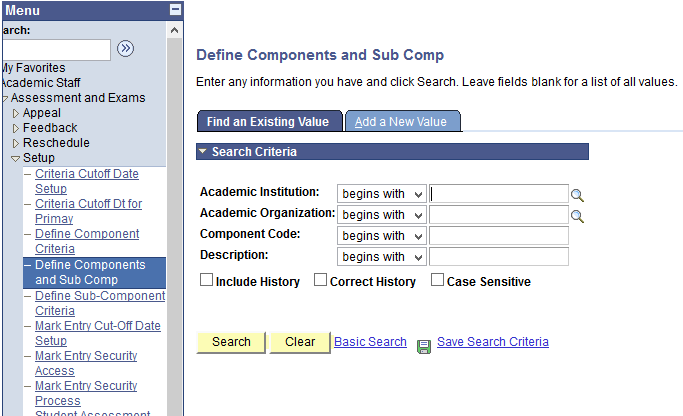 Navigation: Academic Staff > Assessment and Exams > Setup > Define Components and Sub Comp
Click Add a New Value
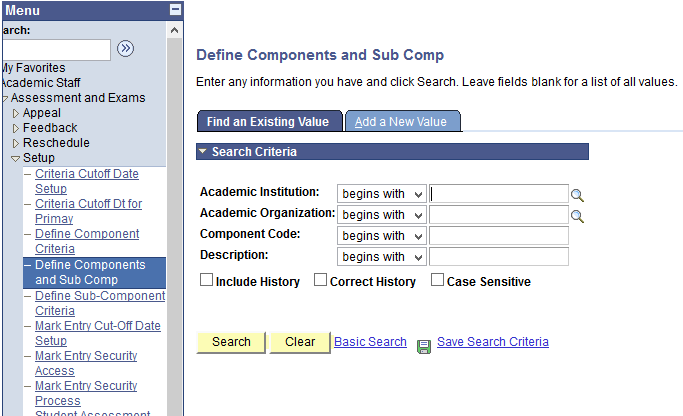 Click Add a New Value Tab to enter new Assessment Code
Select the Academic Institution
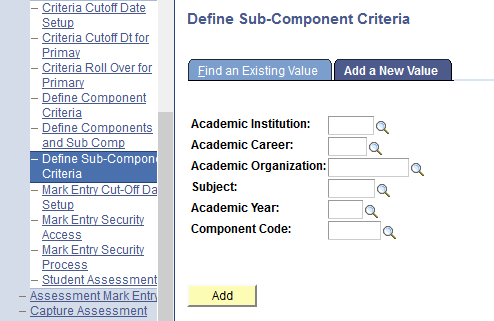 Click the lookup prompt
Select the Academic Institution
Select the Academic Organization
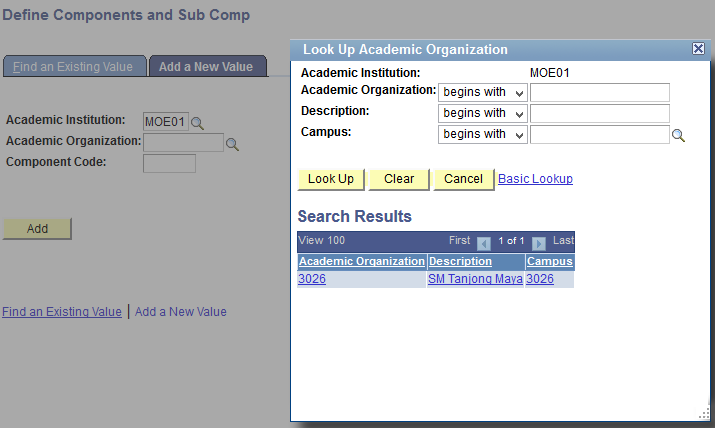 Enter the Component Code
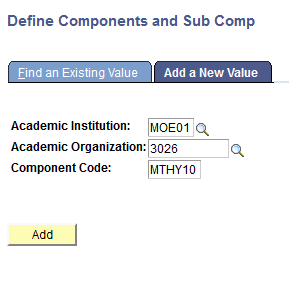 Note: 
Component Code is limited to 6 characters only
Click Add Button
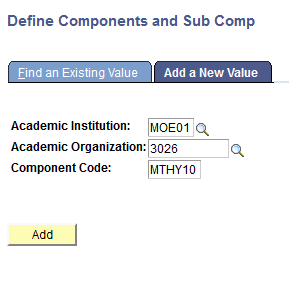 Select Active Status
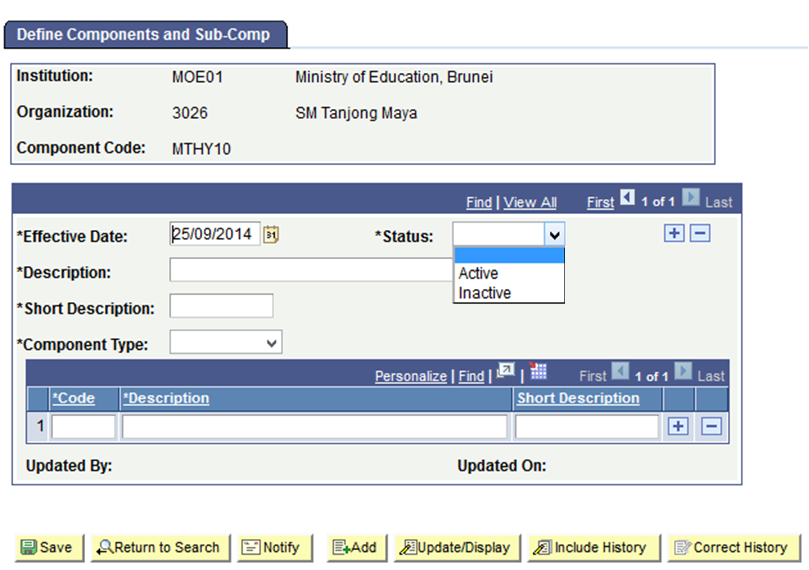 Click dropdown list and Select Active Status
Fill up the rest of the fields
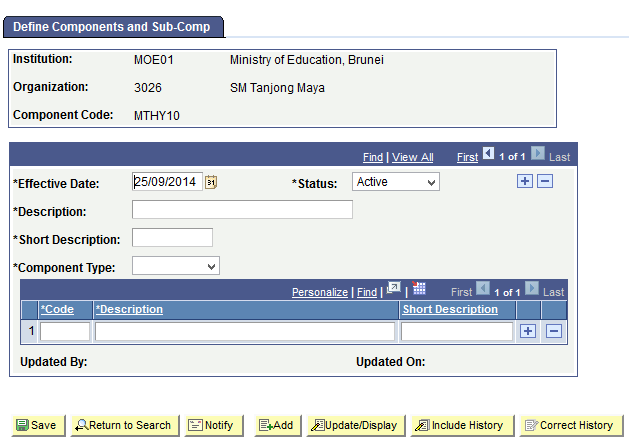 Select Component Type
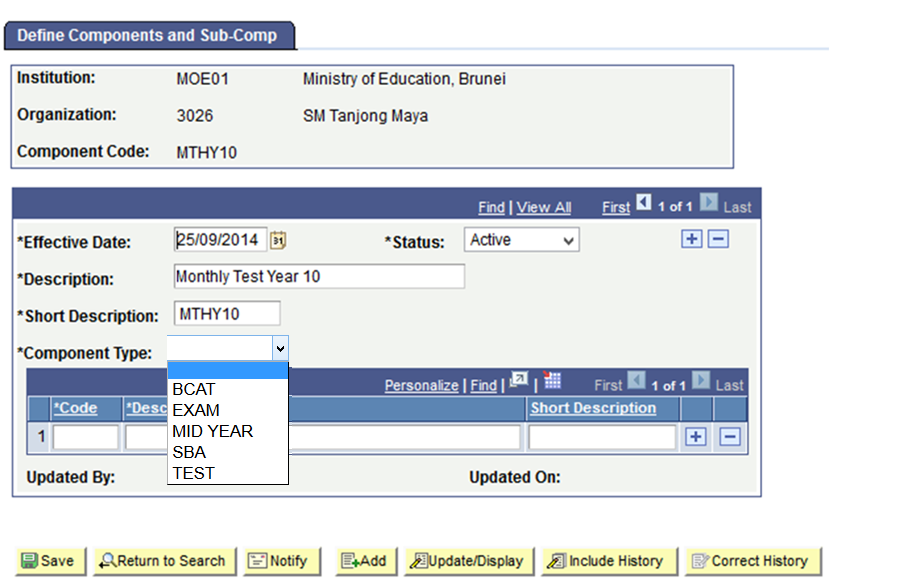 Click dropdown list to select the Assessment Type:
BCAT – Year 7 and Year 8
EXAM – Qualifying / End of Year Examination
MID YEAR – Mid Year Examination
SBA – School Based Assessment (Primary)
TEST – Other Assessments, e.g Mock / Assessment Test
Define Sub Component (Sub Assessment)
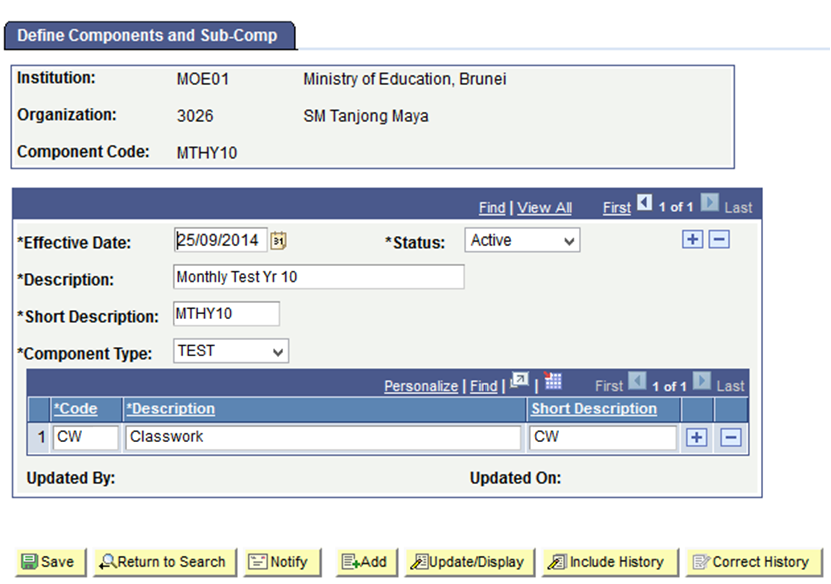 CW – Classwork
HW – Homework
P1 – Paper 1
P2 – Paper 2
Click Save Button
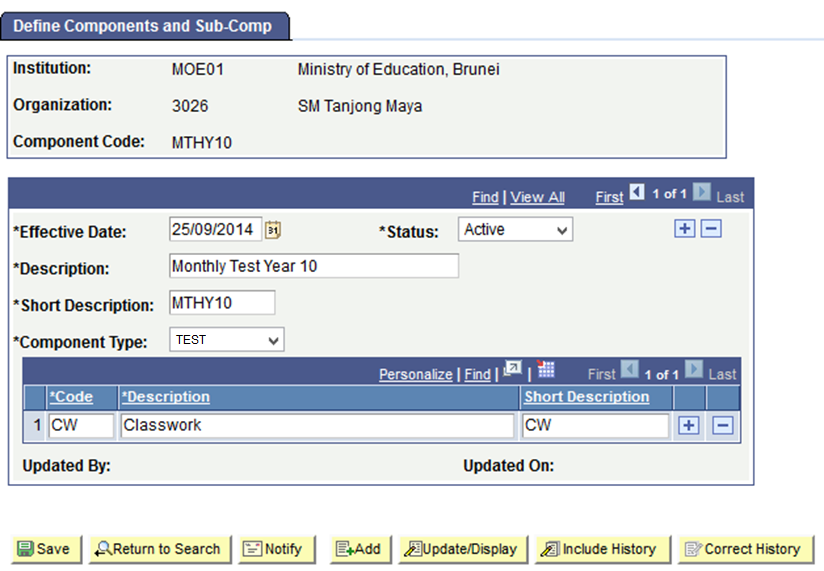 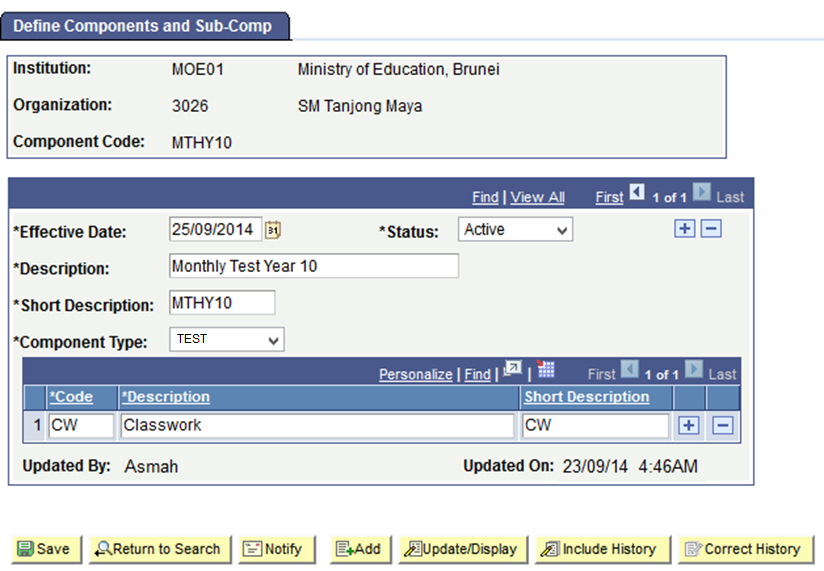 Primary
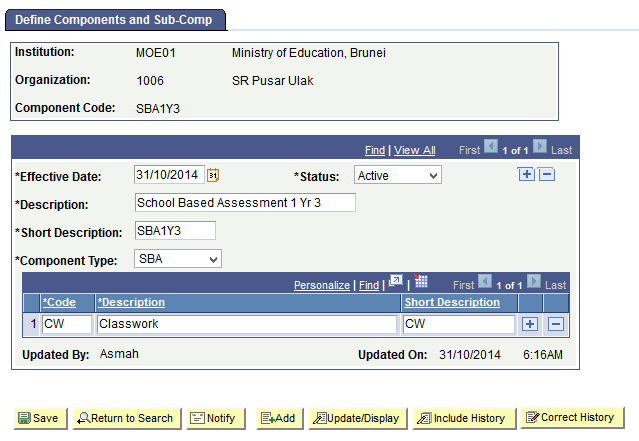 Assessment Setup
C4P-AS03: Setup Criteria Cut-off Date
Description:
This Function allows the Roles below to Setup the Criteria Cut-off Date
Granted Role: 
School Exam Secretary (Secondary)
Menu Path:
Academic Staff > Assessment and Exams > Setup > Criteria Cutoff Date Setup
How to use
Navigate to the Screen via Menu Path
Click Add new Value Tab
Enter Academic Institution
Enter Academic Organization
Enter Academic Year
Click Add Button

Refer also to Online Help
Navigate
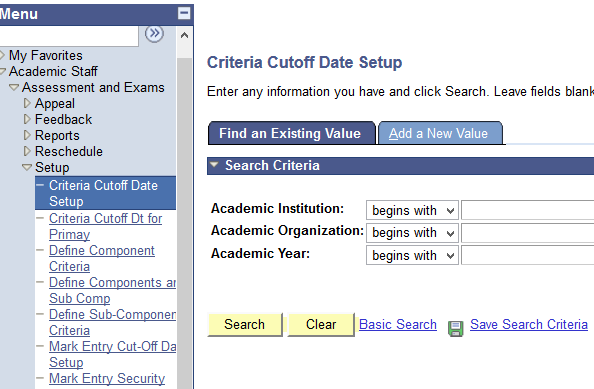 Navigation: Academic Staff > Assessment and Exams > Setup > Criteria Cut-off Date Setup/ Criteria Cut-off Dt for Primary
Click Add a New Value
Select the Academic Institution
Select the Academic Organization
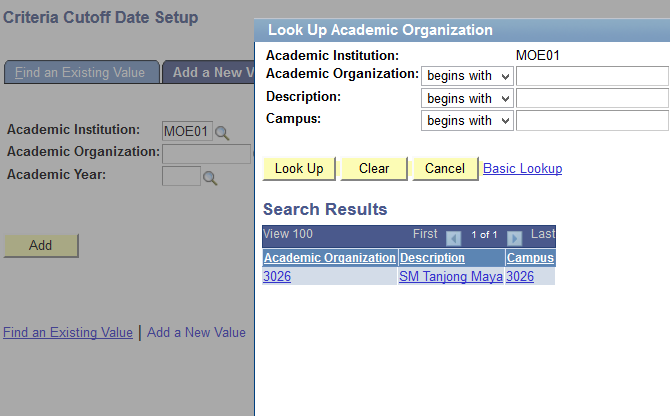 Select the Academic Organization.
Select the Academic Year
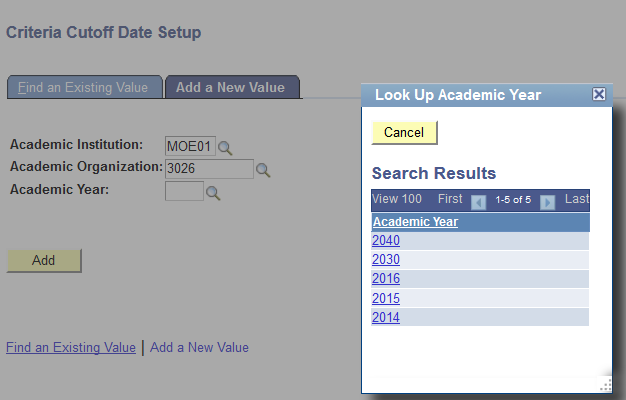 Click Add Button
Enter the Cut-off Date
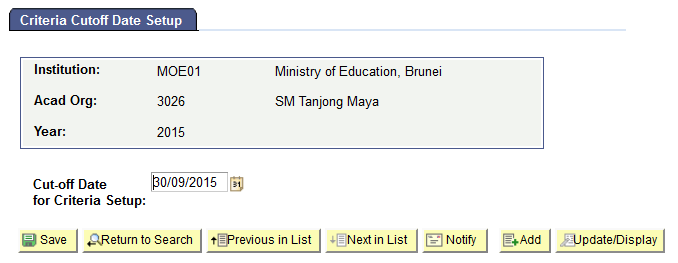 Set Deadline to define Component and Subcomponent criteria
Save the Criteria Cut-off Date
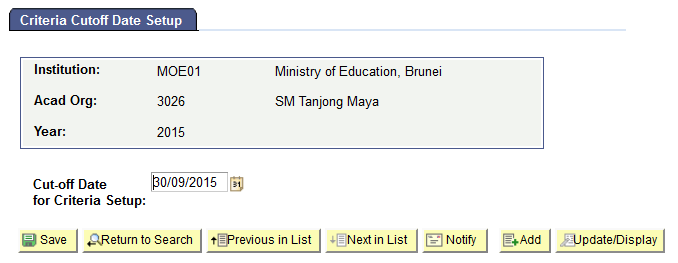 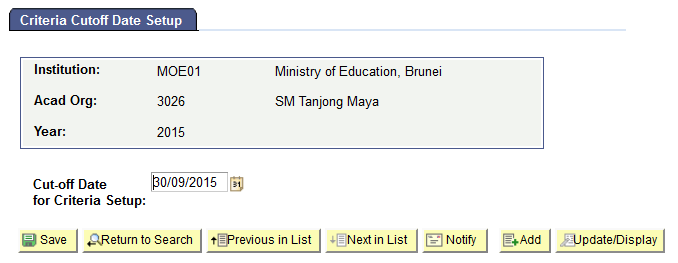 Before Cut-off Date,
Users CAN add/modify/delete:
Define Component Criteria
Define Sub-Component Criteria
On/After Cut-off Date,
Users CANNOT add/modify/delete:
Define Component Criteria
Define Sub-Component Criteria
Assessment Setup
C4P-AS04: Define Component Criteria
Description:
This Function allows the Roles below to setup the marks and weightages of the assessment for each subject
Granted Role: 
School Exam Secretary (Secondary)
Menu Path:
Academic Staff > Assessment and Exams > Setup > Define Component Criteria
How to use
Navigate to the Screen via Menu Path
Click Add new Value Tab
Enter Academic Institution
Enter Academic Career
Enter Subject
Enter Academic Year
Click Add Button

Refer also to Online Help
Navigate
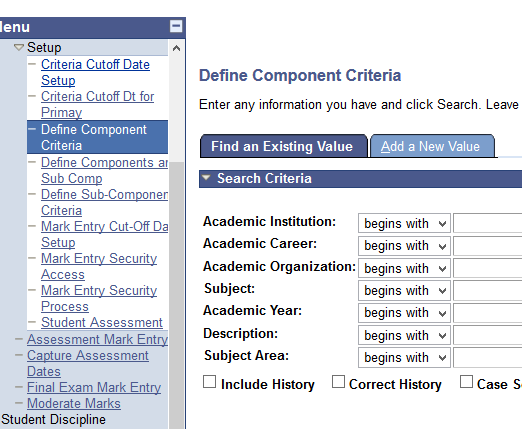 Navigation: Academic Staff > Assessment and Exams > Setup > Define Component Criteria
Click Add a New Value
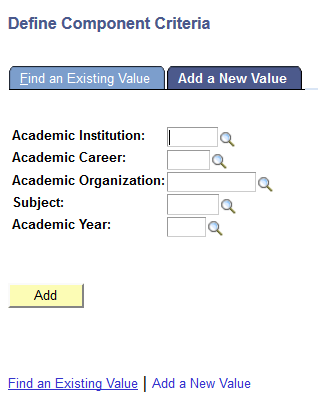 Select the Academic Institution
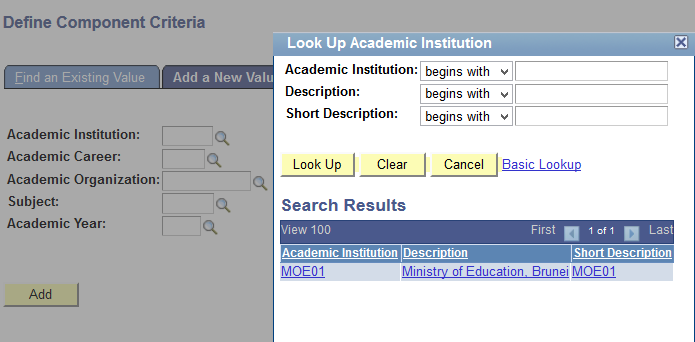 Select the Academic Career
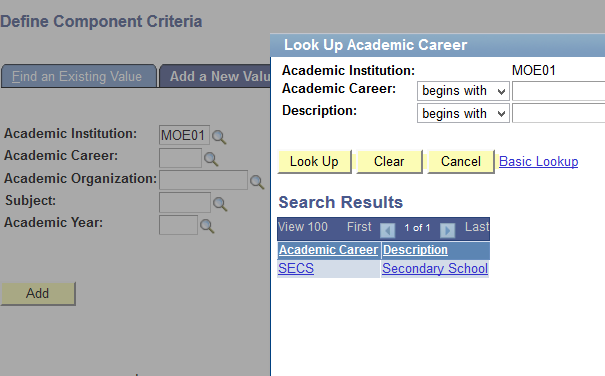 Fill up the rest of the field
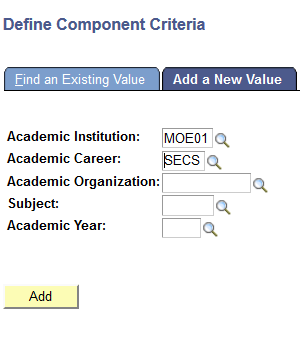 Click Add Button
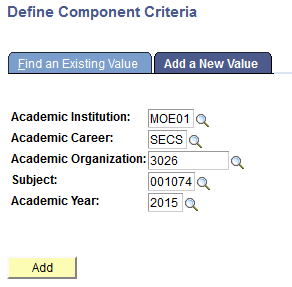 Select Active Status
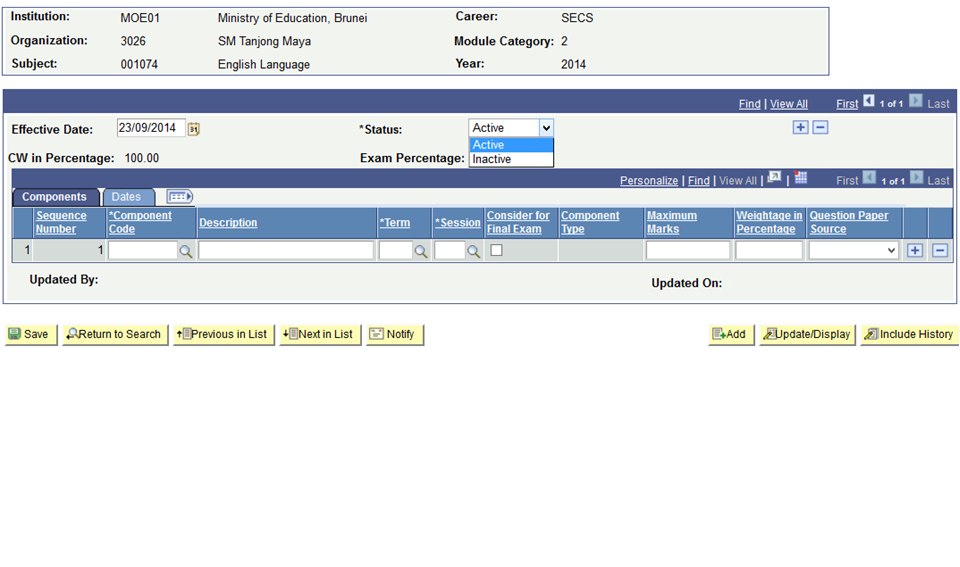 Click dropdown list to select the status
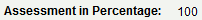 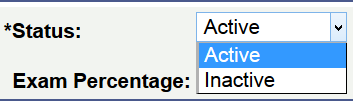 [Speaker Notes: Add status screen]
Select Component Code
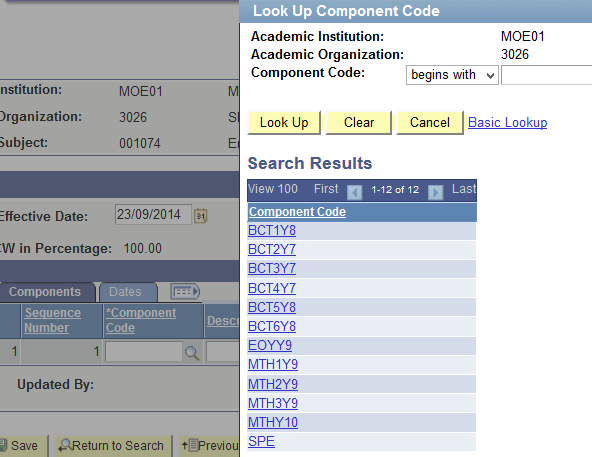 Click prompt button to select the Component Code
Select Term
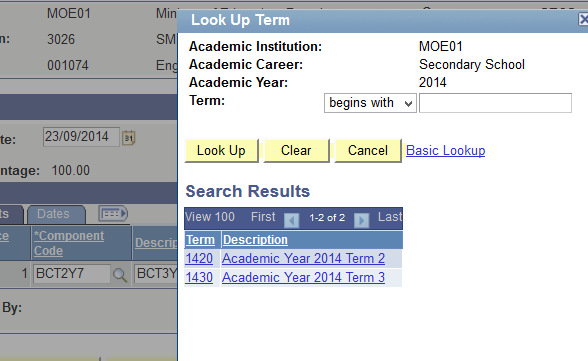 Select Session
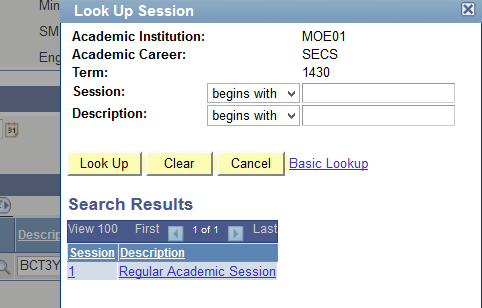 Fill in the rest of the Field
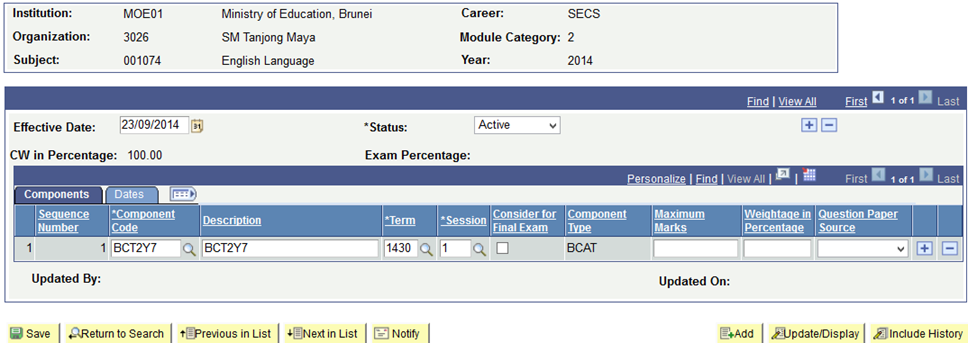 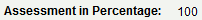 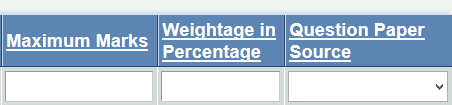 Understanding Component Weightages
Assessment % - 40%
Exam % - 60%
Term 1
Term 2
Term 3
Term 4
(End-of-Year Exam)
Term 1
MT1Y9 (Monthly Test 1) – 5%

Term 2
MT2Y9 (Monthly Test 2) – 5%
MYEY9 (Mid Year Exam) – 20%

Term 3
MT3Y9 (Monthly Test 3) – 5%
MT4Y9 (Monthly Test 3) – 5%
Term 4
EOYY9 (End of Year Examination) – 60%
Primary
Assessment % - 30%
Exam % - 70%
Term 1
Term 2
(End-of-Year Exam)
Term 1 (Session 1 and 2)
SBA1Y3 (School Based Assessment 1 Yr 3) – 10%
SBA2Y3 (School Based Assessment 2 Yr 3) – 10%

Term 2 (Session 1)
SBA3Y3 (School Based Assessment 3 Yr 3) – 10%
Term 2 (Session 2)
SBEY3 (School Based Examination) - 70%
Weightage in Percentage
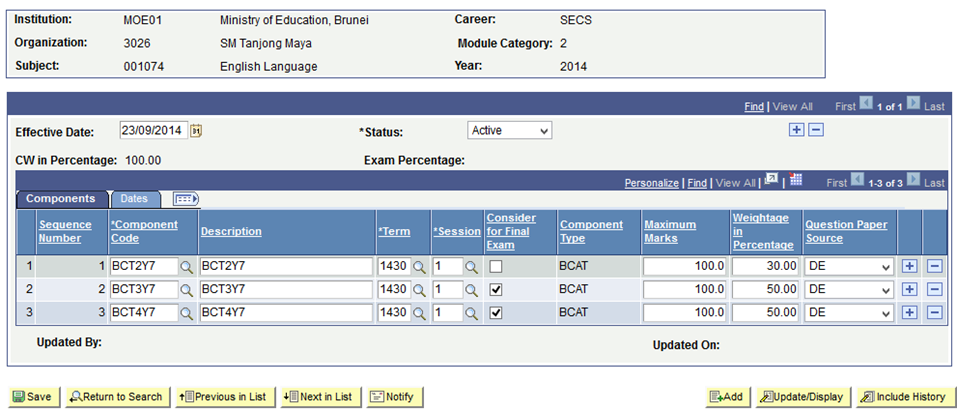 Message box if weightages are not equal to Assessment in Percentage
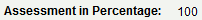 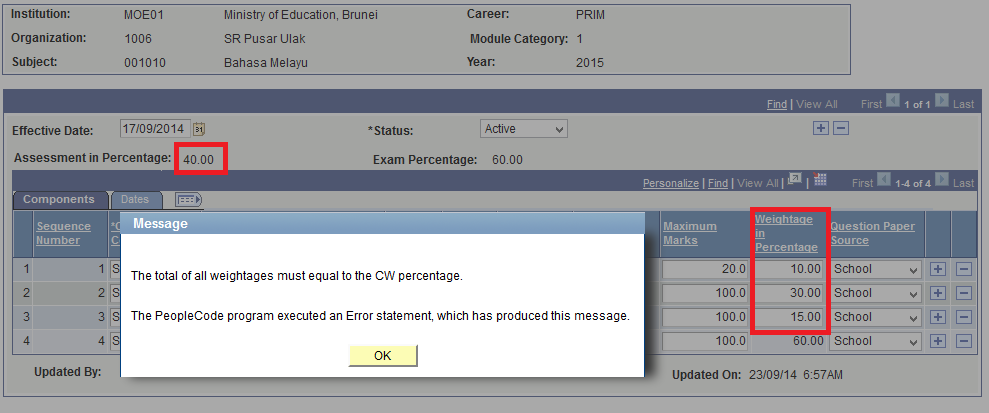 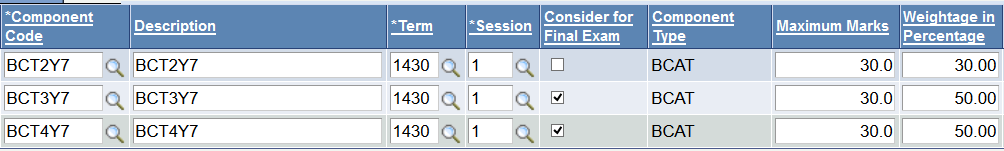 Click checkbox to consider for exam
Note:
Sum of weightages must be equal to Assessment in Percentage
Save the Component Criteria
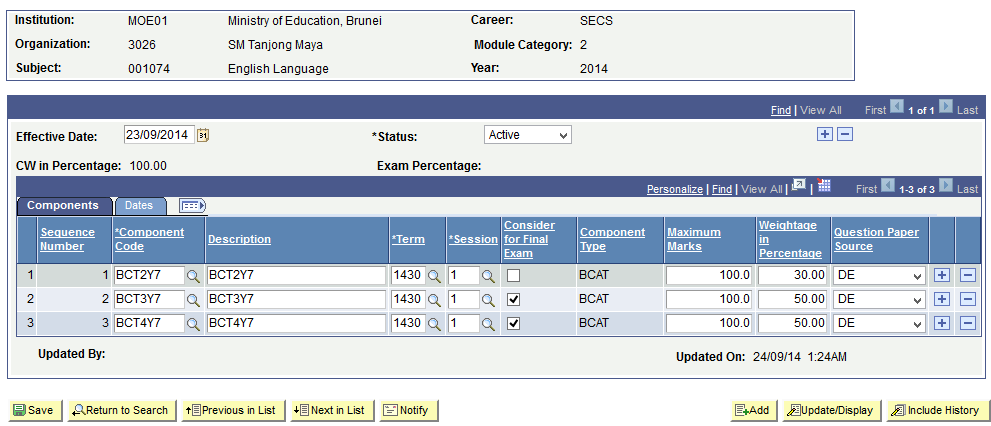 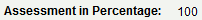 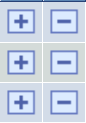 (+) Add Component code
(–) Delete Component code
Click on Dates
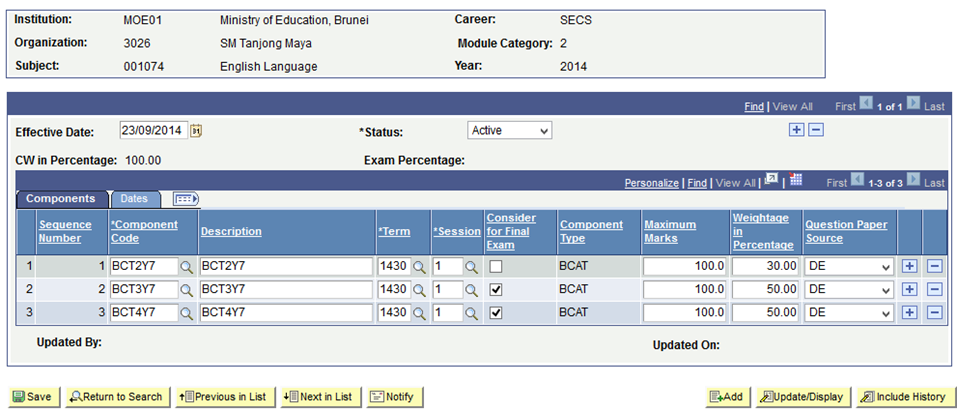 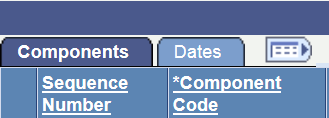 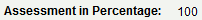 Fill in the Dates
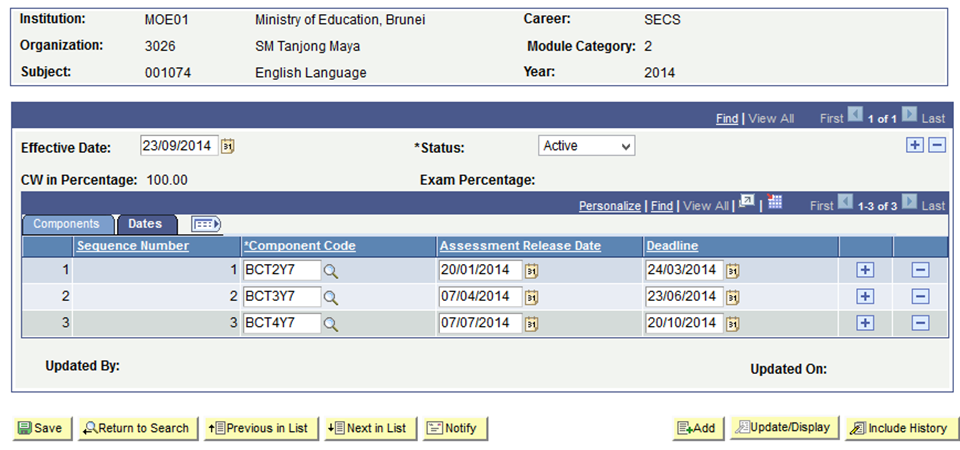 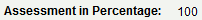 Assessment Release Date
Date Teacher informs the student of project/classwork
Deadline 
Date the student needs to submit the Assessment
Click Save Button
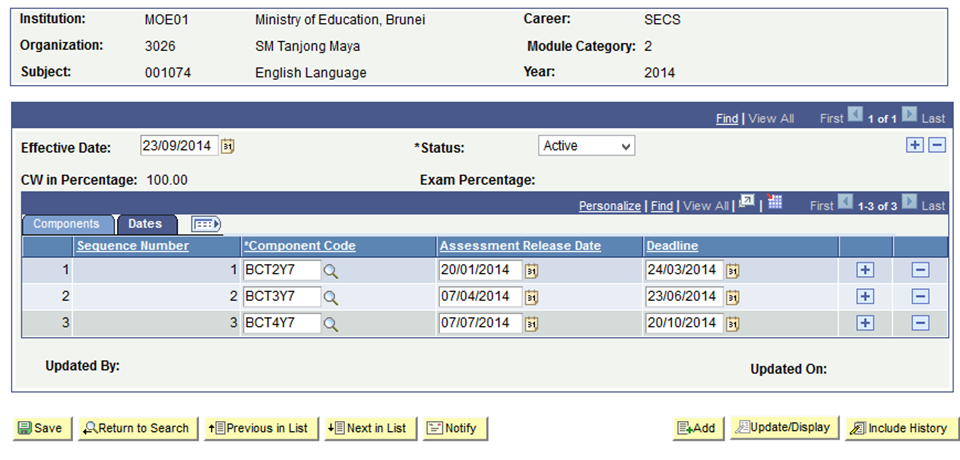 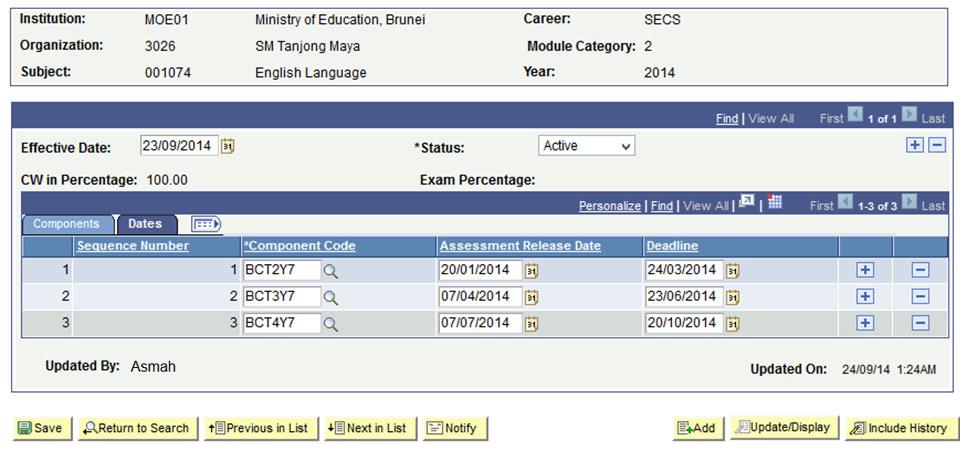 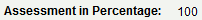 Click Save Button (Primary)
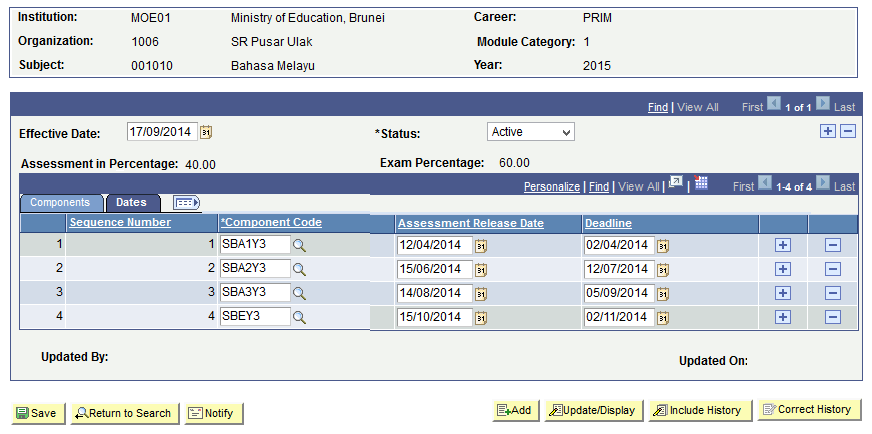 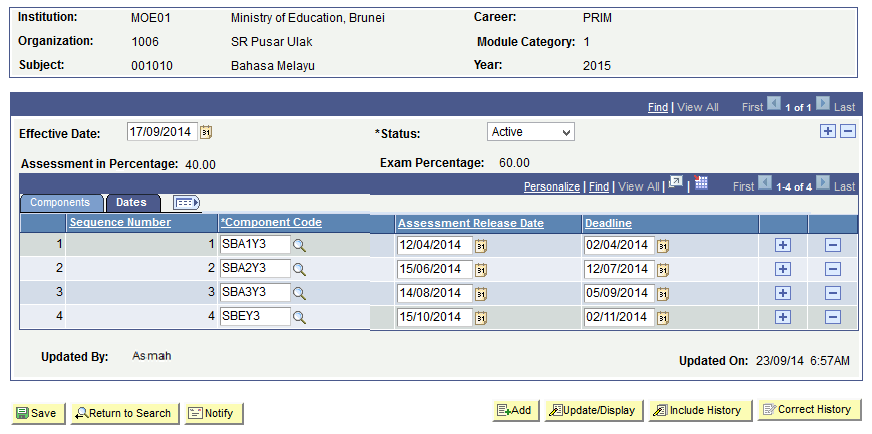 Assessment Setup
C4P-AS05: Define Sub-Component Criteria
Description:
This function allows the Roles below to Define Sub-Component Criteria
Granted Role: 
School Exam Secretary (Secondary)
Menu Path:
Academic Staff > Assessment and Exams > Setup > Define Sub-Component Criteria
Understanding Sub Component Weightages
Assessment % - 40%
Exam % - 60%
Term 1
Term 2
Term 3
Term 4
(End-of-Year Exam)
Term 1
MT1Y9 (Monthly Test 1) – 5%

Term 2
MT2Y9 (Monthly Test 2) – 5%
MYEY9 (Mid Year Exam) – 20%

Term 3
MT3Y9 (Monthly Test 3) – 5%
MT4Y9 (Monthly Test 3) – 5%
Term 4
EOYY9 (End of Year Examination) – 60%
Biology
P1 (Paper 1) – 20%
P2 (Paper 2) – 30%
P3 (Paper 3) – 10%
Primary
Assessment % -30%
Exam % - 70%
Term 1
Term 2
(End-of-Year Exam)
Term 1
SBA1Y3 (School Based Assessment 1 Yr 3)  - 10%
SBA2Y3 (School Based Assessment 2 Yr 3)   - 10%

Term 2
SBA3Y3 (School Based Assessment 3 Yr 3)  - 10%
Term 2
SBEY3 (School Based Examination) – 70%
English Language
P1 (Paper 1) – 30%
P2 (Paper 2) – 30%
ORAL (Oral & Spelling) – 10%
How to use
Navigate to the Screen via Menu Path
Click Add new Value Tab
Enter Academic Institution
Enter Academic Career
Enter Academic Organization
Enter Subject
Enter Academic Year
Enter Component Code
Click Add

Refer also to Online Help
Navigate
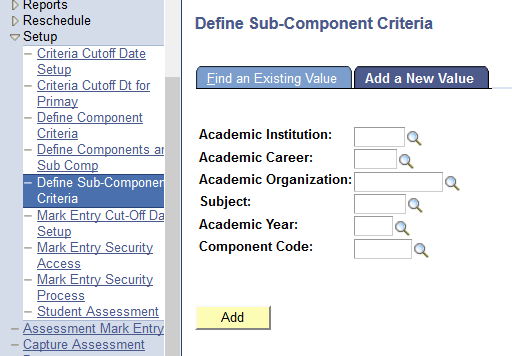 Navigation: Academic Staff > Assessment and Exams > Setup > Define Sub Component Criteria
Click Add a New Value
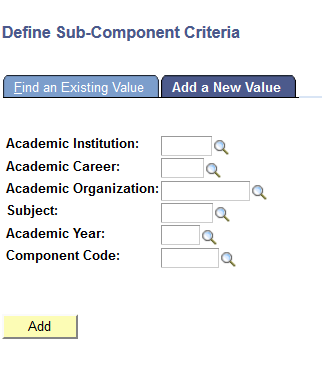 Select the Academic Institution
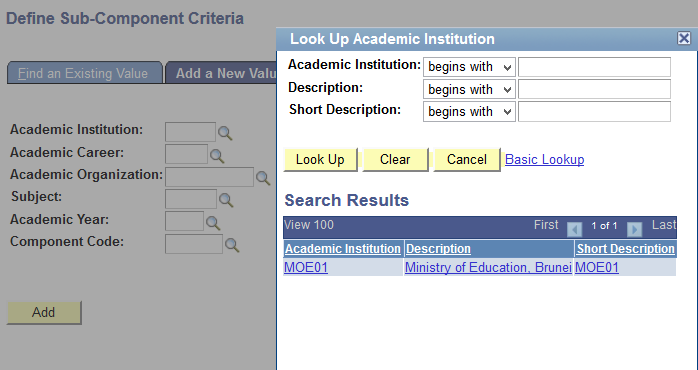 Select the Academic Career
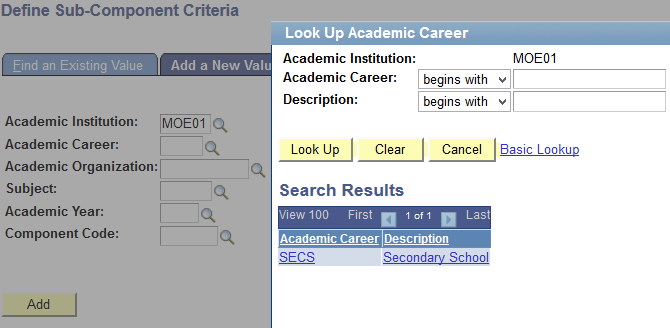 Fill in the rest of the Field
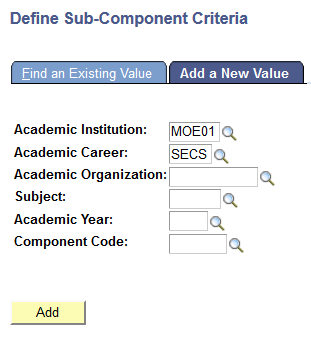 Click Add Button
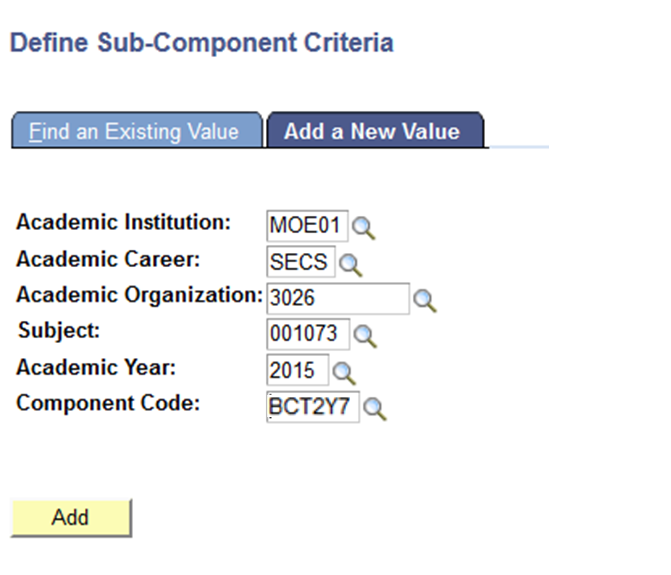 Select the Sub Component Code
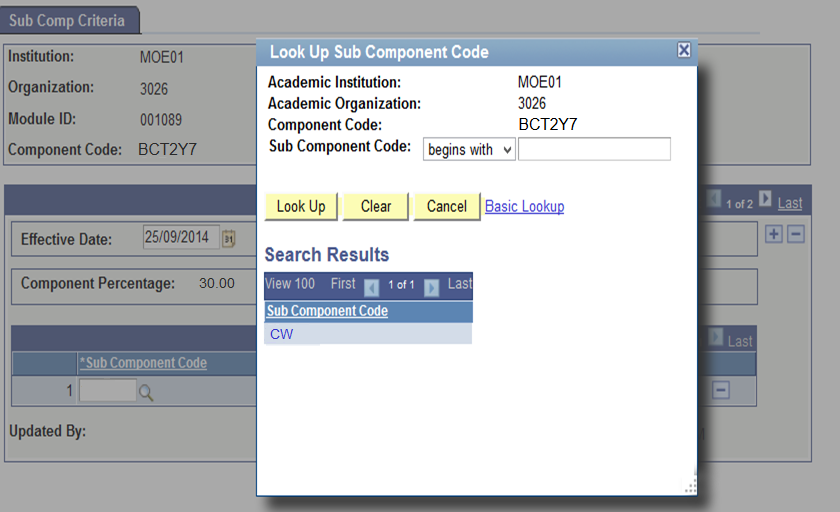 Fill in the rest of the Field
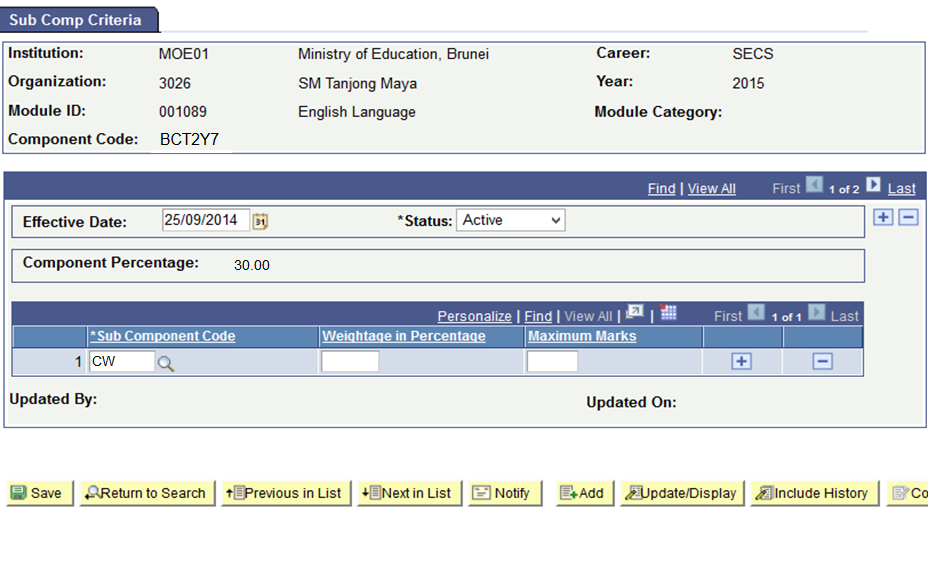 Click Save Button
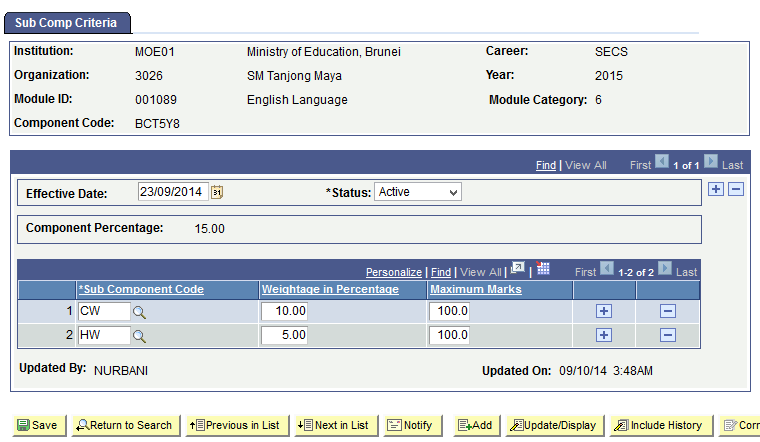 Weightage in Percentage must be equal to Component Percentage
Primary
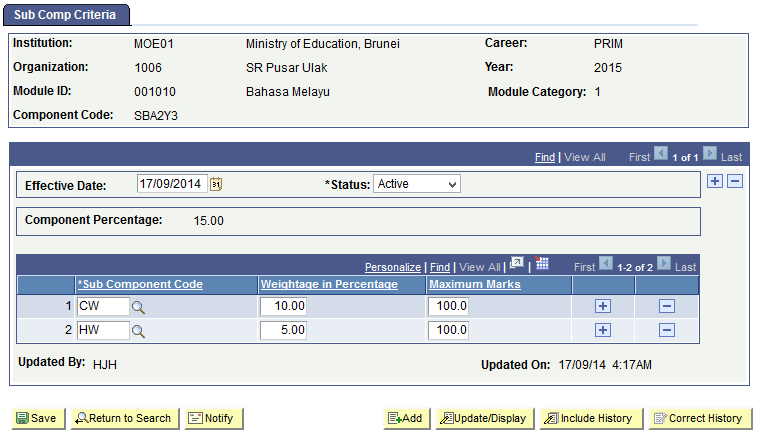 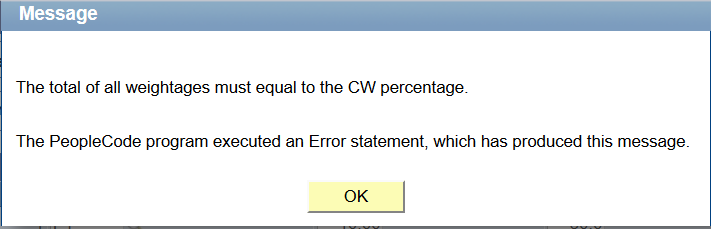 Weightage in Percentage must be equal to Component Percentage
Grading Assessment Flow Chart
C4P-AS06: Mark Entry Cut-off Date
Description:
This Function allows the Roles below to setup Mark Entry Cut-off Date
Granted Role: 
School Exam Secretary
Menu Path:
Academic Staff > Assessment and Exams > Setup >
  Mark Entry Cut-off Date
How to use
Navigate to the Screen via Menu Path
Click Add a New Value Tab
Enter Academic Institution
Enter Academic Career
Enter Term
Enter Academic Organization
Choose Session
Click Add Button


Refer also to Online Help
Navigate
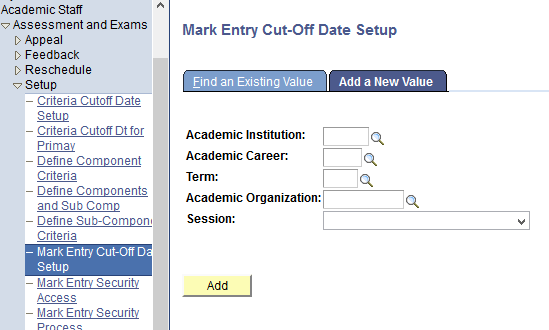 Navigation: Academic Staff > Assessment and Exams > Setup > Mark Entry Cut-off Date Setup
Add a New Value
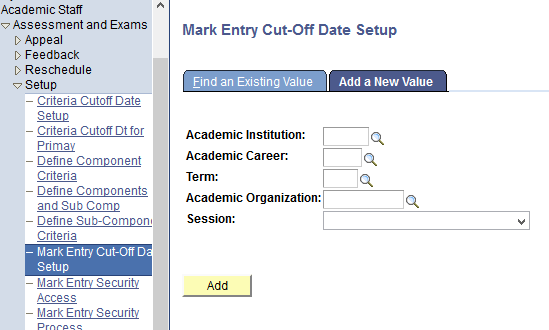 Click Academic Institution
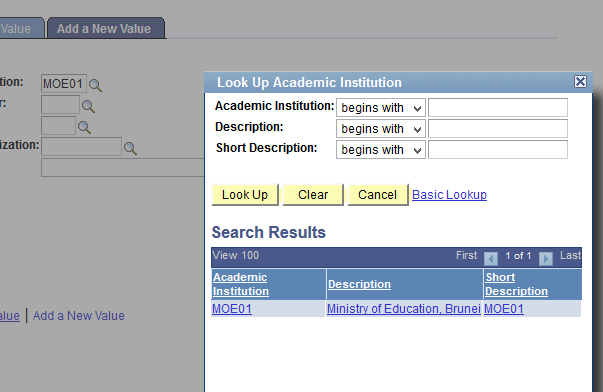 Fill in the rest of the Field
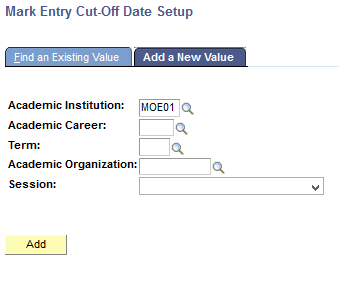 Select dropdown Session
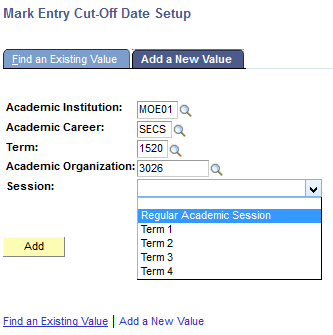 Select the Session from the list:
Regular Academic Session 
(Secondary / 6th Form)
2. Term 1,2,3 and 4 (Primary)
Enter Cut off Date for Mark Entry
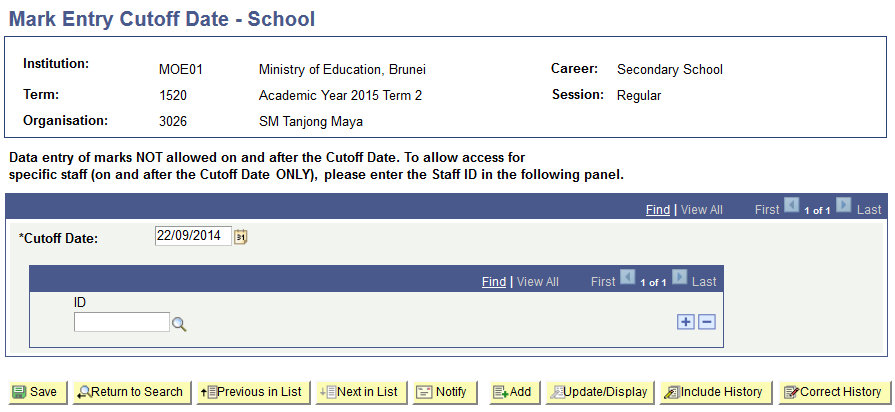 Enter deadline for Mark Entry
After Mark Entry Cutoff Date
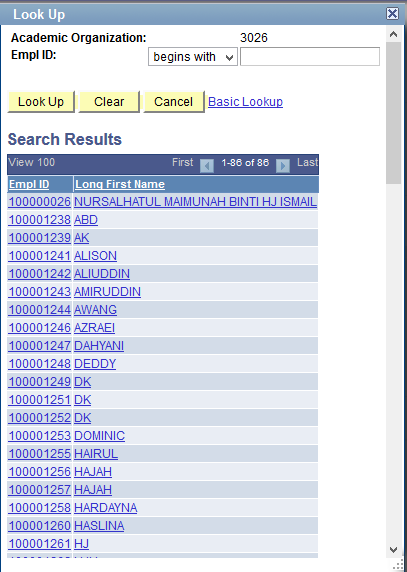 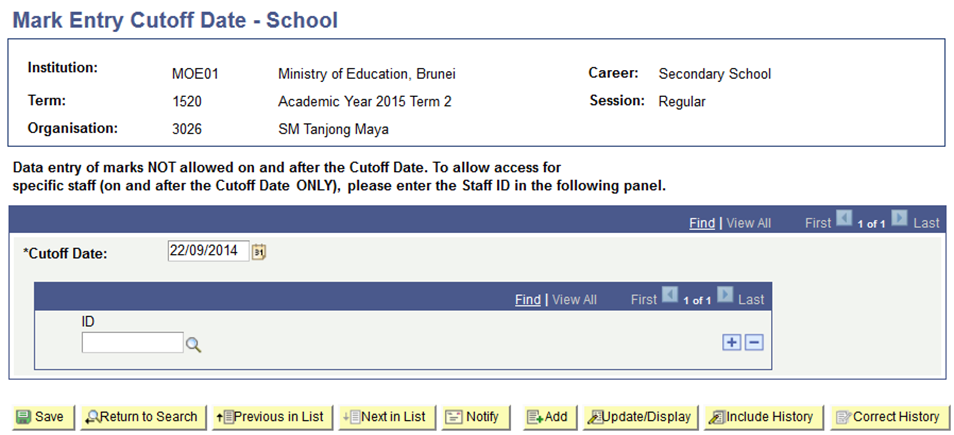 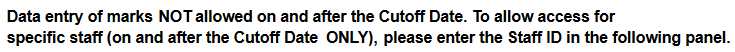 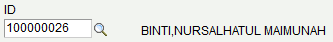 Grading Assessment Flow Chart
C4P-AS07: Mark Entry Security Process
Description:
This Function allows the Roles below to assign Mark Entry Security to Teachers
Granted Role: 
School Exam Secretary
Menu Path:
Academic Staff > Assessment and Exams > Setup > Mark Entry Security Process
How to use
Navigate to the Screen via Menu Path
Click Add a New Value Tab
Enter Run Control ID
Click Add Button


Refer also to Online Help
Navigate
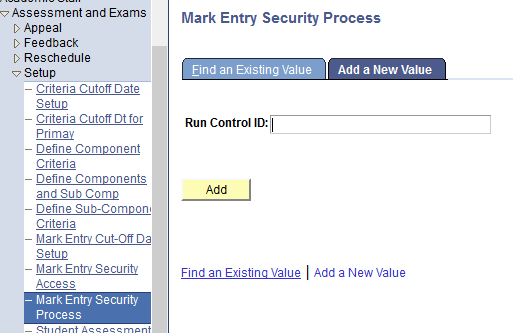 Navigation: 
Academic Staff > Assessment and Exams > Setup > Mark Entry Security Process
Enter Run Control ID
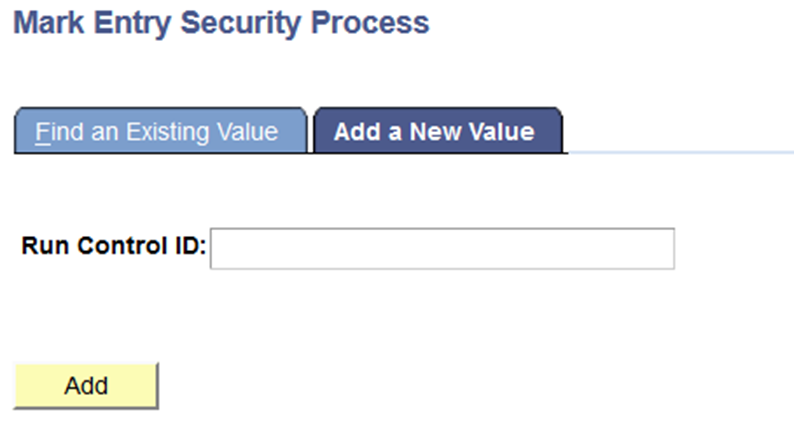 Enter a meaningful name for easy reference
Click Add Button
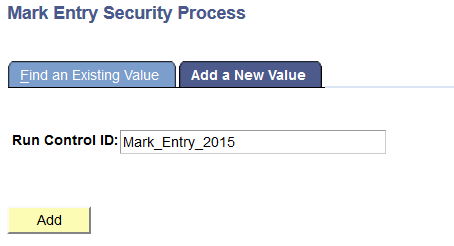 Select the Institution
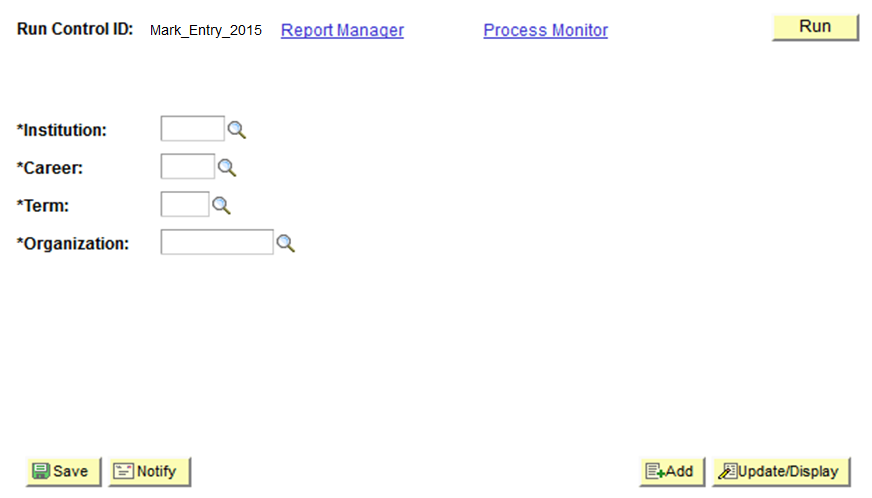 Select the Academic Institution
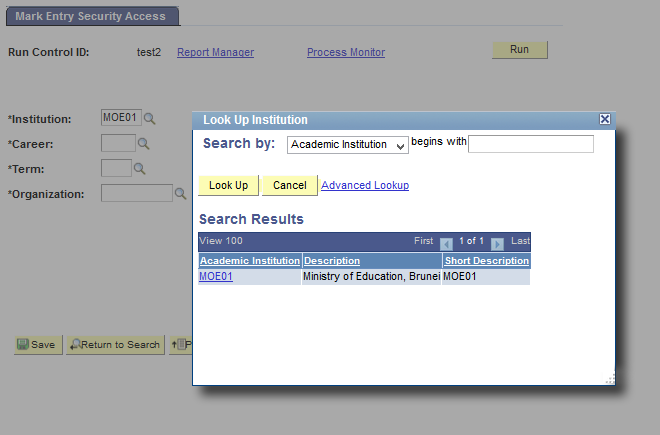 Fill in all of the fields
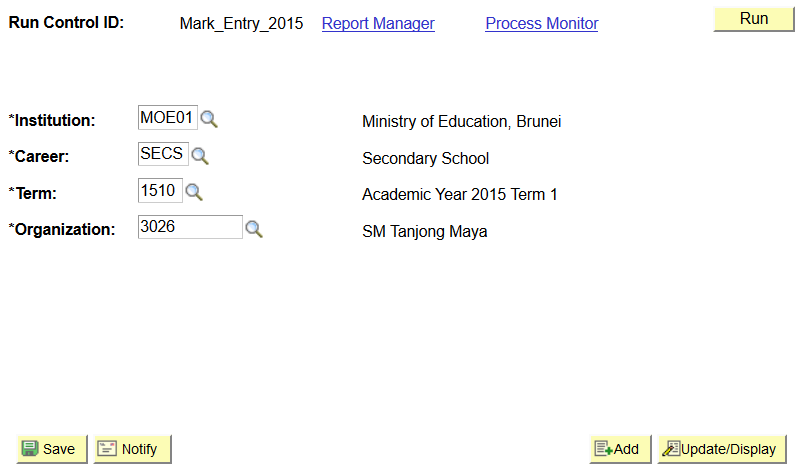 Click Run Button
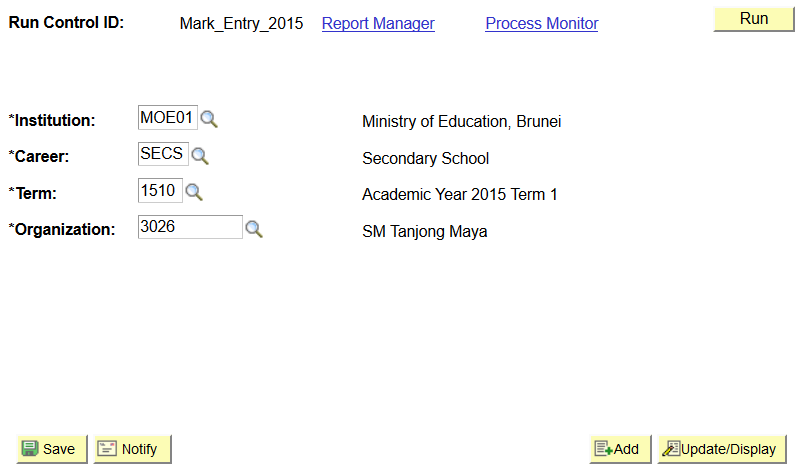 Click the checkbox Button
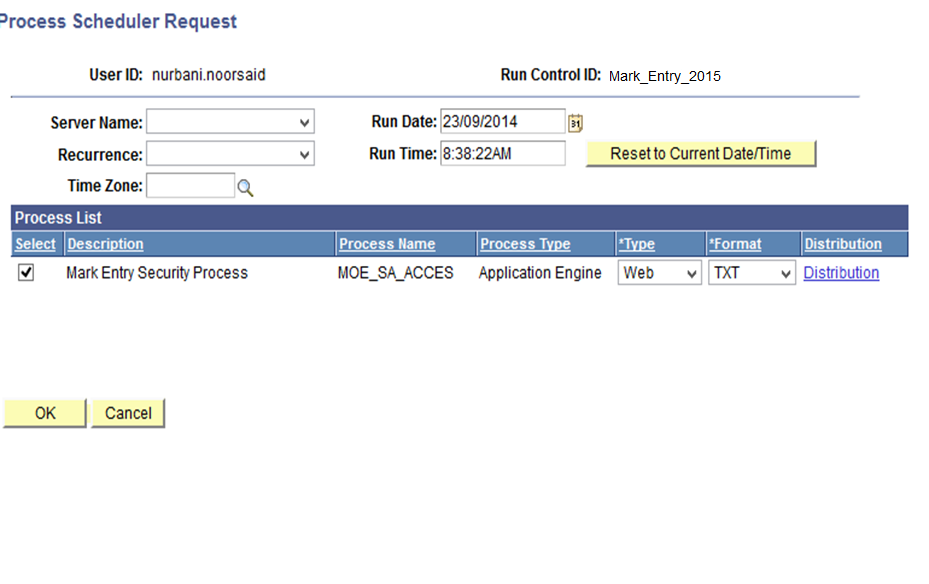 Click OK Button
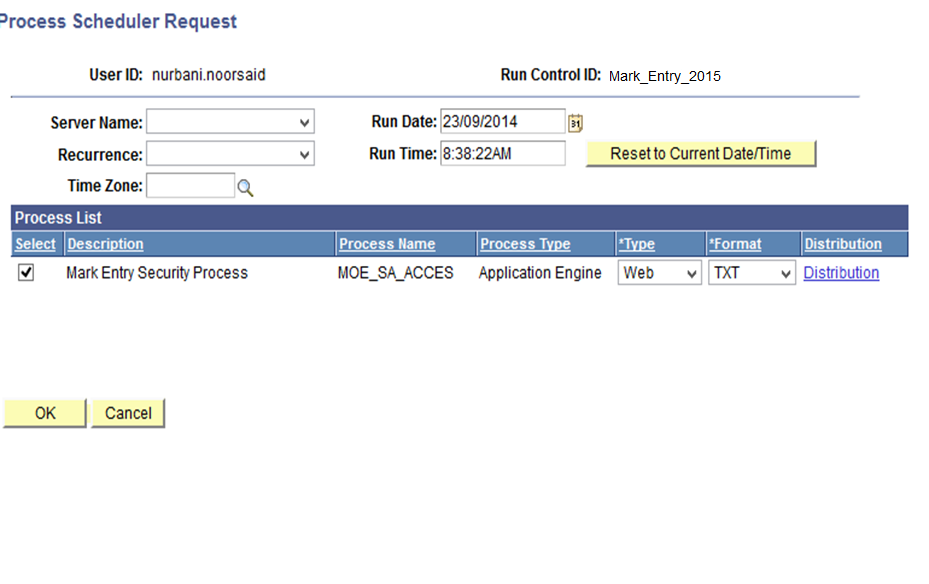 Click Process Monitor
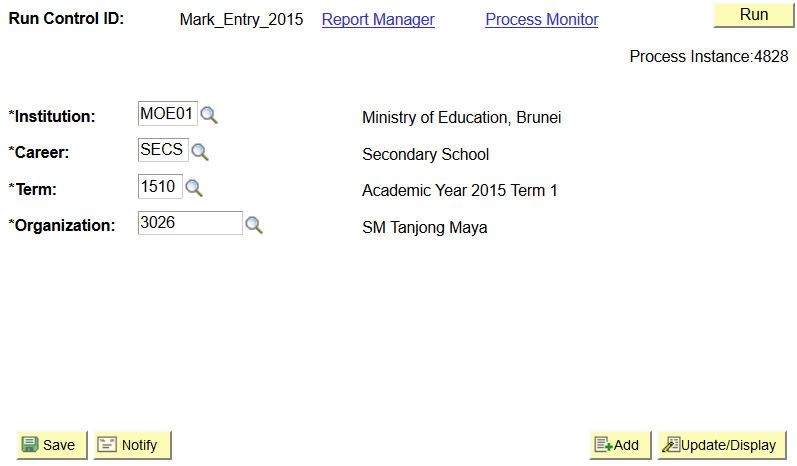 Take note of Process Instance number
Click Refresh Button
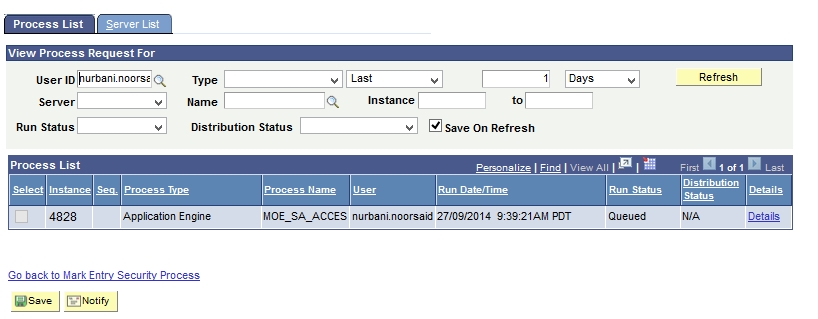 Click Refresh until:
Run Status changes to Success and
Distribution Status changes to Posted
Click Save Button
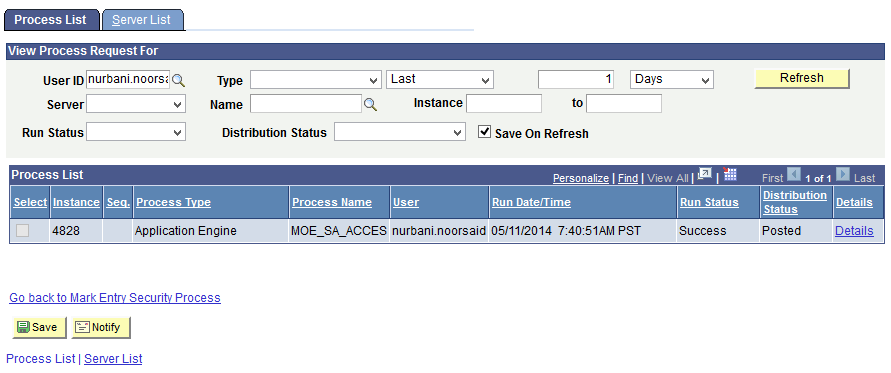 Grading Assessment Flow Chart
C4P-AS08: Mark Entry Security Access
Description:
This Function allows the Roles below to add/delete/ modify the Mark Entry Security Access manually
Granted Role: 
School Exam Secretary
Menu Path:
Academic Staff > Assessment and Exams > Setup > Mark Entry Security Access
How to use
Navigate to the Screen via Menu Path
Search for existing value
Click onto the Subject to give access
Navigate to desired Class Section
Add Employee ID
Click Save button 

Refer also to Online Help
Navigate
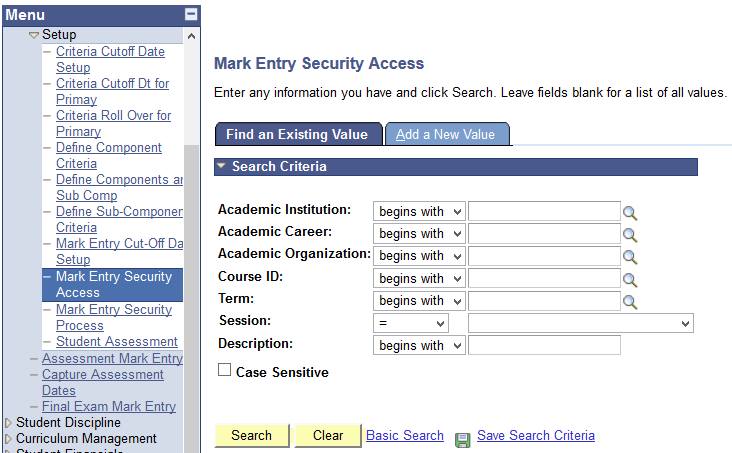 Navigation: Academic Staff > Assessment and Exams > Setup > Mark Entry Security Access
Click Search button
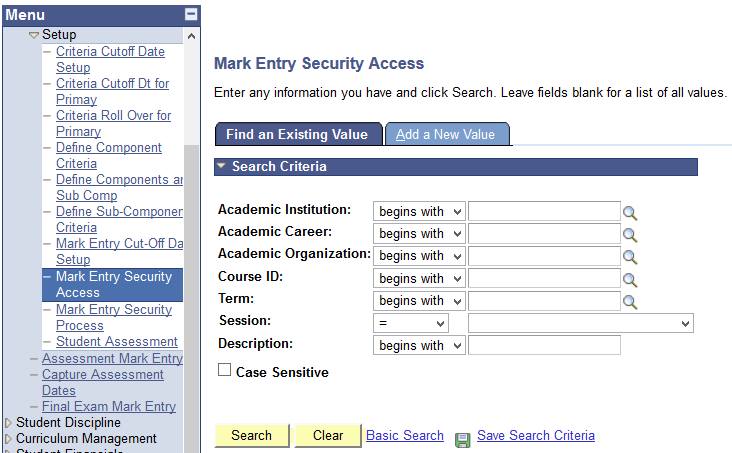 Select the Course ID
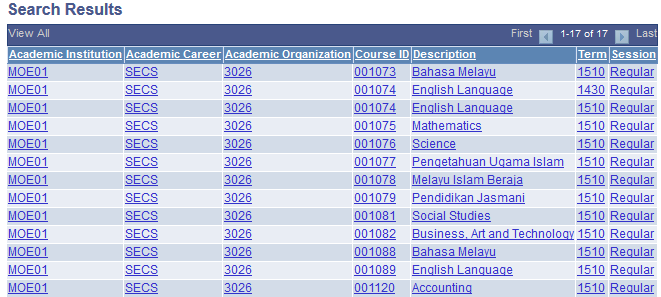 Navigate to desired Class Section
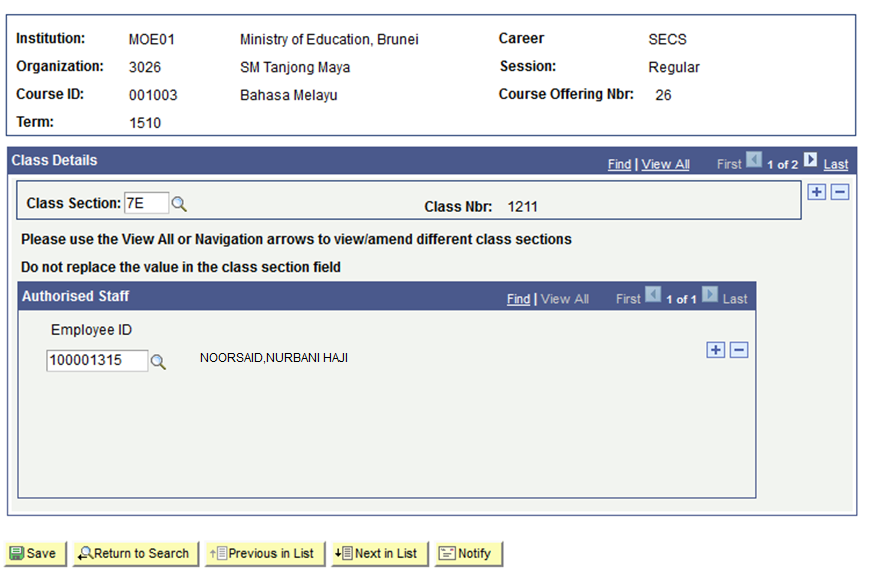 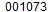 Click Next to view another Class
Class Teacher
Select Employee ID
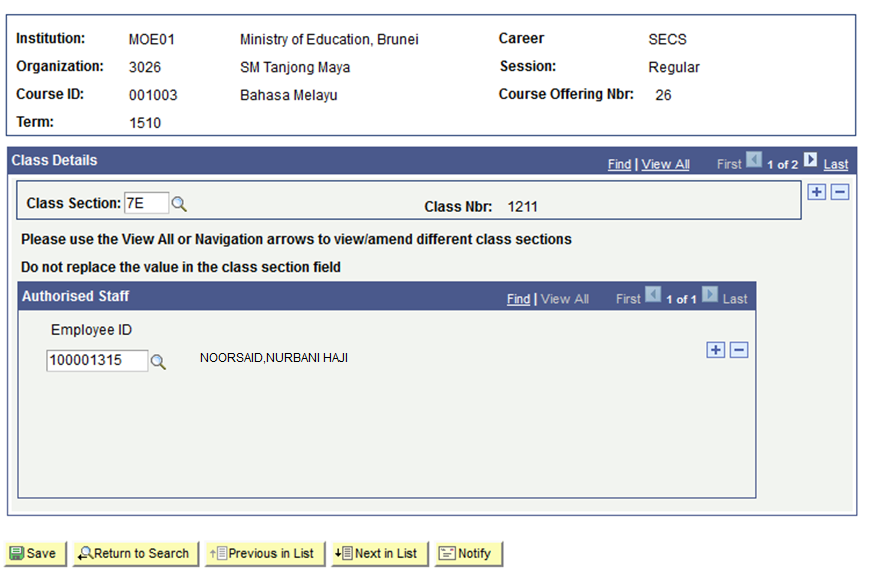 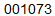 (+) add Employee ID
(-) Delete Employee ID
Click prompt button and select the Employee ID
Select Staff ID from list
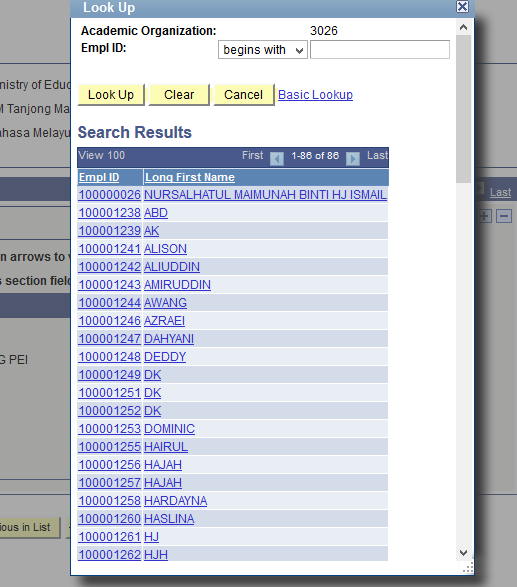 Click Save Button
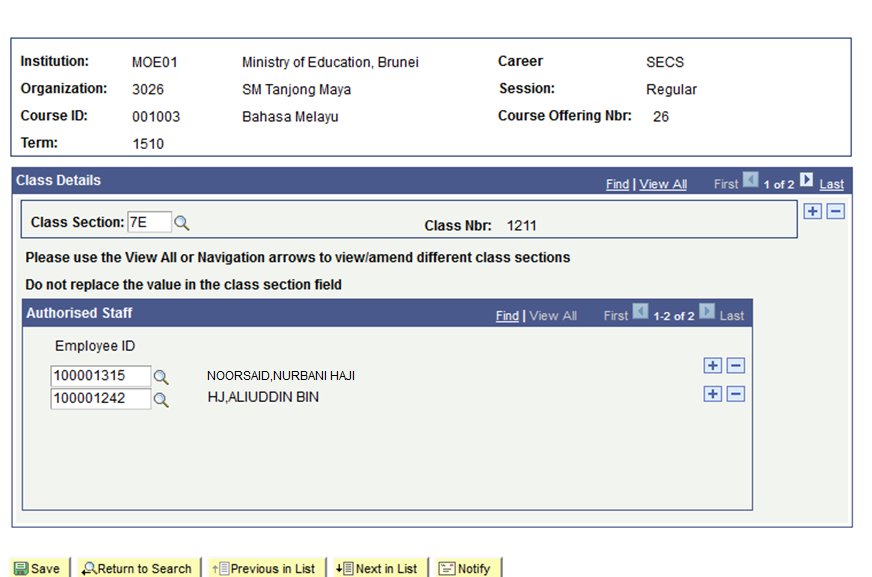 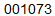 Staff ID present can view and modify the mark entry for the specific class
Grading Assessment Flow Chart
C4P–AS09: Moderate Marks
Description:
This Function allows the Role below to Moderate Mark
Granted Role: 
School Database Officer (Sixth Form)
Menu Path:
Academic Staff > Assessment and Exams > 
  Moderate Marks
How to use
Navigate to the Screen via Menu Path
Click Search for Existing Value
Click the Specific Course ID 




Refer also to Online Help
Navigate
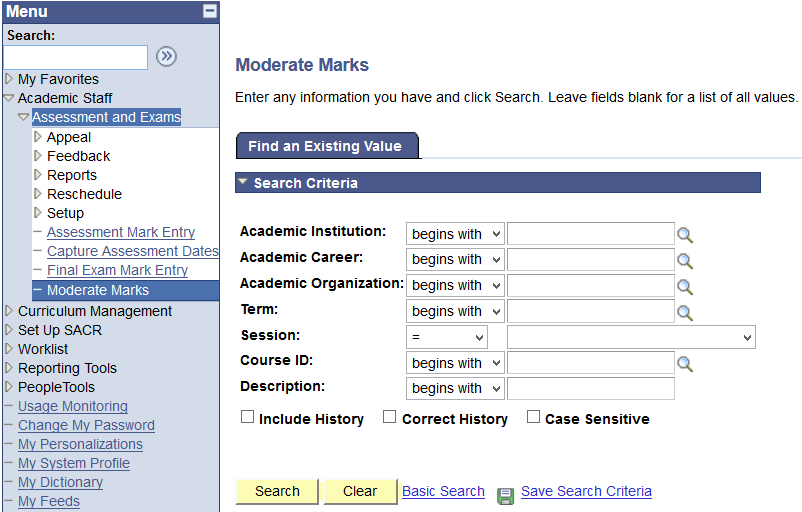 Navigation: 
Academic Staff > Assessment and Exams > Moderate Marks
Click Search Button
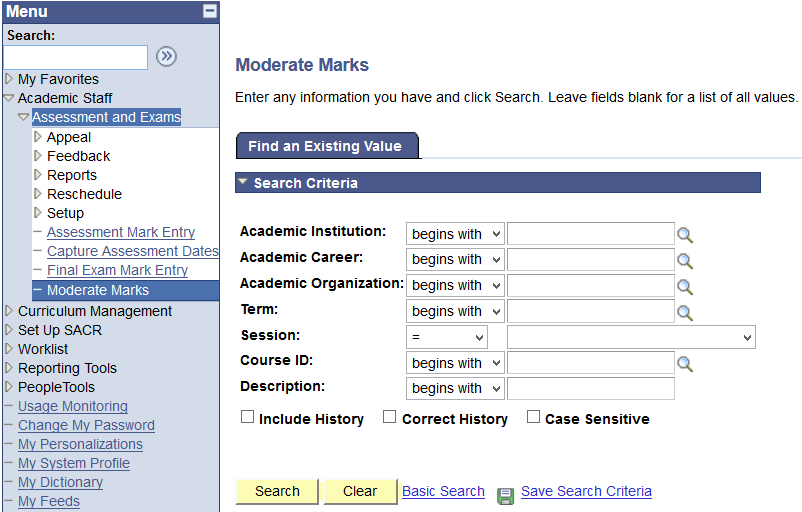 Select the specific Course ID
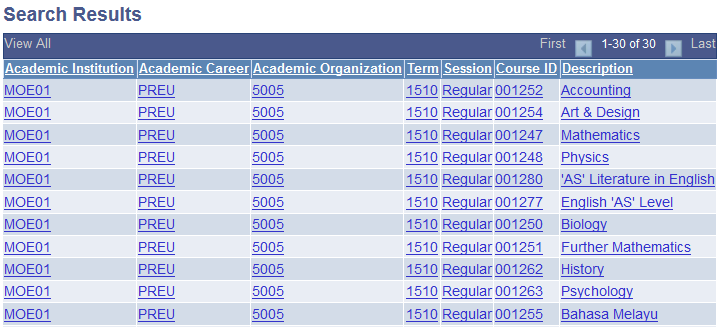 Enter the Grading Ranges
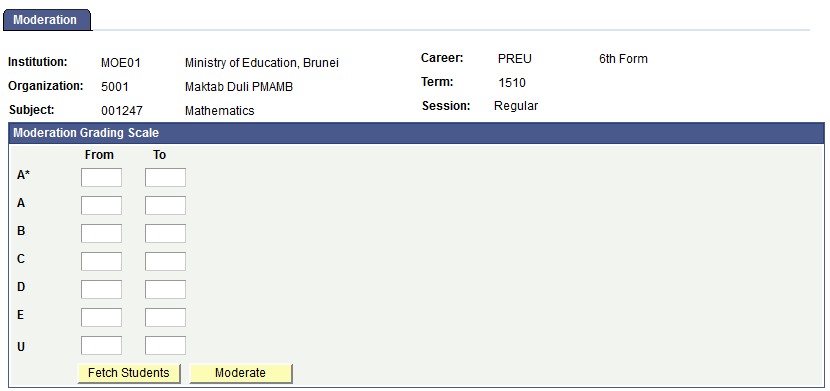 Click Fetch Students Button
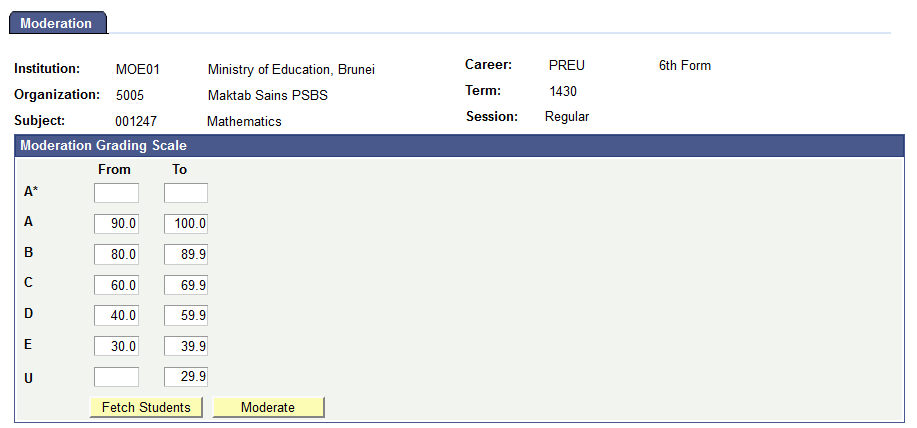 Click Moderate Button
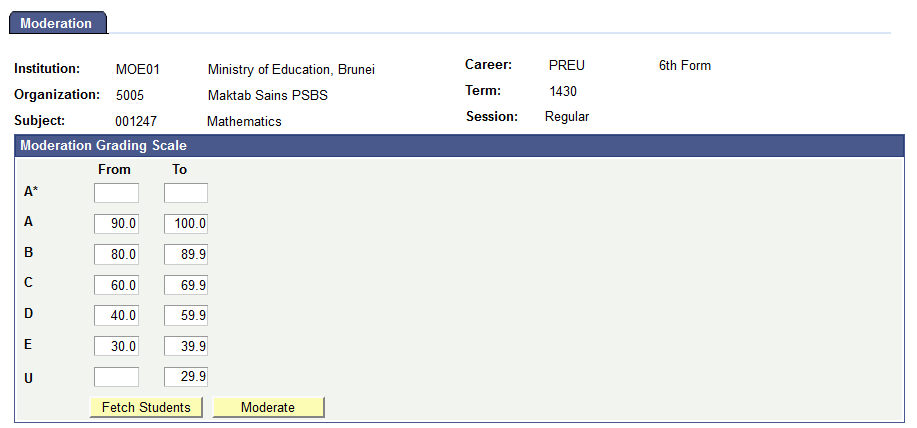 Student Results
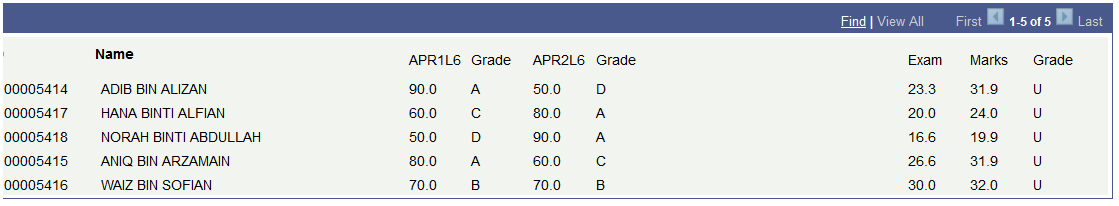 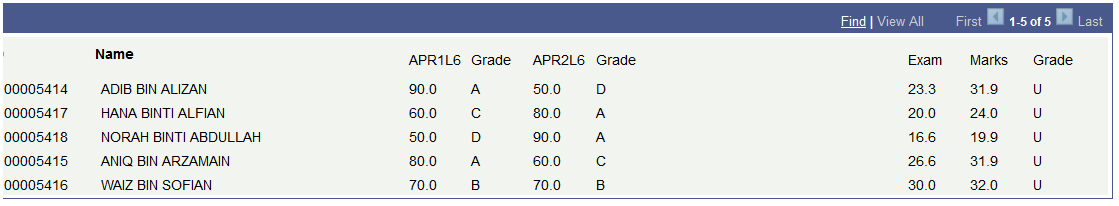 Reschedule Request
Submit Reschedule Request
C4P-AS10: Reschedule Request Period
Description:
This Function allows the Roles to define Reschedule Request Period
Granted Role: 
School Exam Secretary
Menu Path:
Academic Staff > Assessment and Exams > Reschedule > Reschedule Request Period
How to use
Navigate to the Screen via Menu Path
Click Add a New Value Tab
Enter Academic Institution
Enter Academic Career
Enter Academic Organization
Enter Term
Choose Session
Enter Component Code
Click Add Button

Refer also to Online Help
Navigate
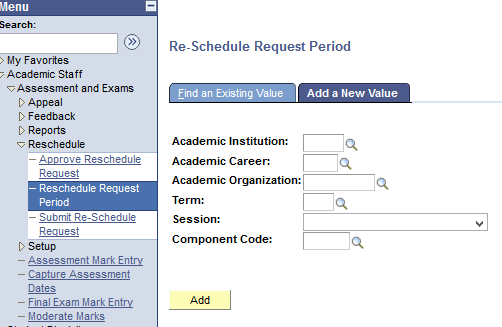 Navigation: Academic Staff > Assessment and Exams > Reschedule > Reschedule Request Period
Add a New Value Tab
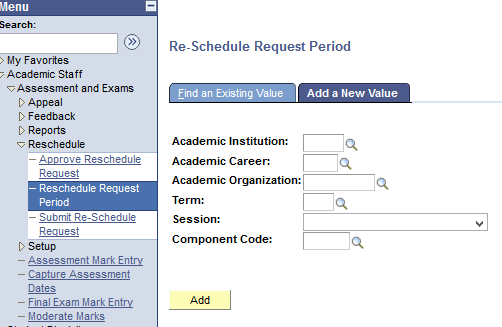 Click Add a New Value Tab to setup new Reschedule period for Assessment
Select the Academic Institution
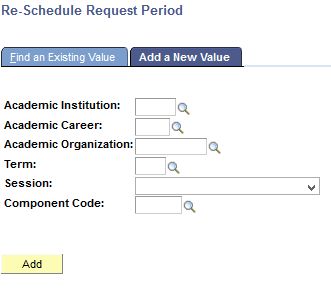 Click the Lookup Prompt
Select the Academic Institution
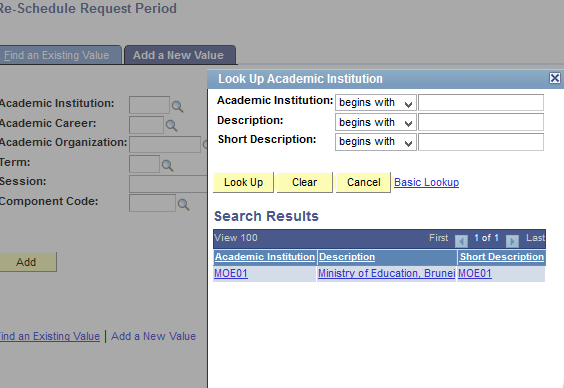 Fill in the rest of the field
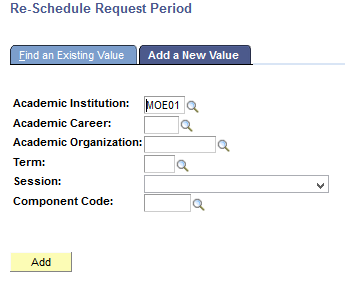 Click Add Button
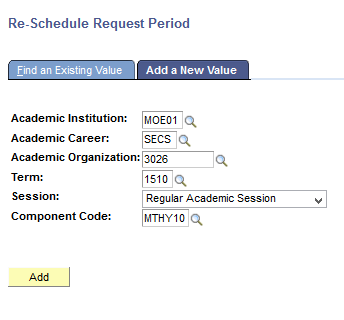 Setup Reschedule Request Period
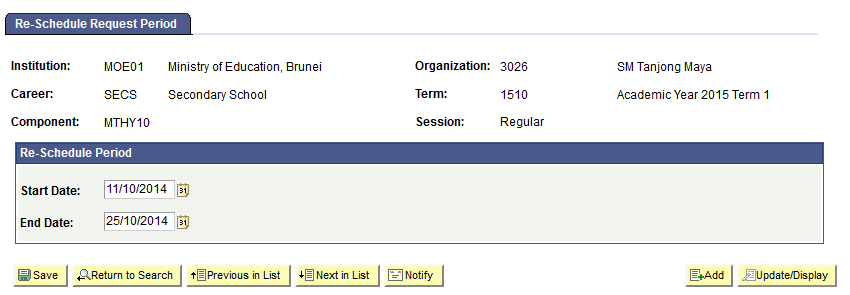 Define Reschedule Request Period
Click Save Button
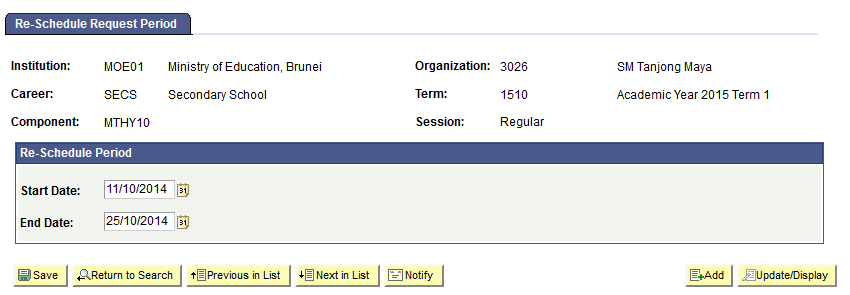 Reschedule Request
C4P-AS11: Submit Reschedule Request
Description:
This Function allows the Role below to Submit Reschedule Request
Granted Role: 
School Exam Secretary
Menu Path:
Academic Staff > Assessment and Exams > Reschedule > Submit Re-Schedule Request
How to use
Navigate to the Screen via Menu Path
Click Add a New Value Tab
Enter Academic Institution
Enter Academic Career
Enter Academic Organization
Enter Term
Choose Session
Enter Component Code
Click Add Button

Refer also to Online Help
Navigate
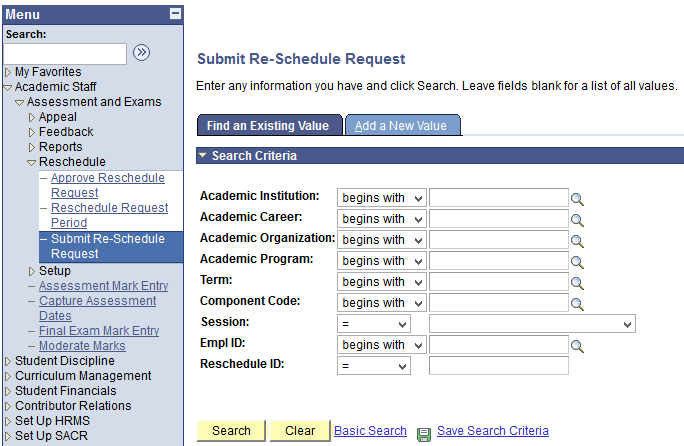 Navigation: Academic Staff > Assessment and Exams > Reschedule > Submit Reschedule Request
Click Add a New Value
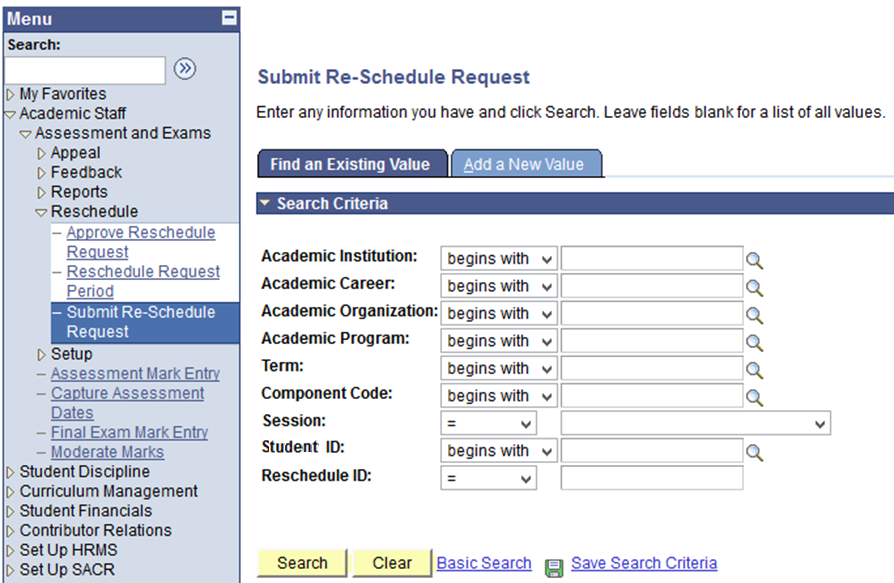 Select the Academic Institution
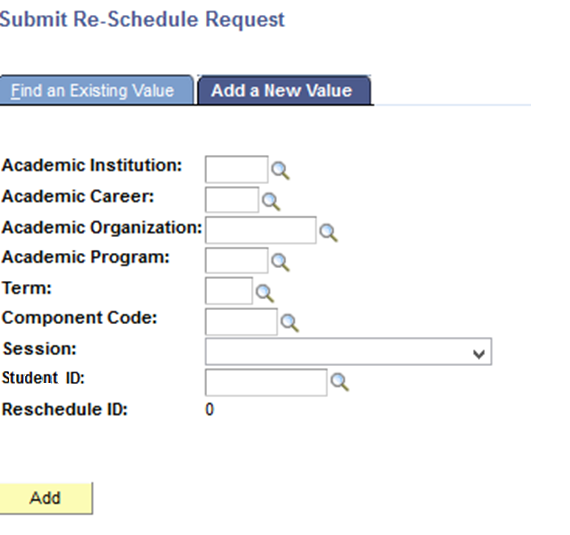 Click the Lookup prompt
Select the Academic Institution
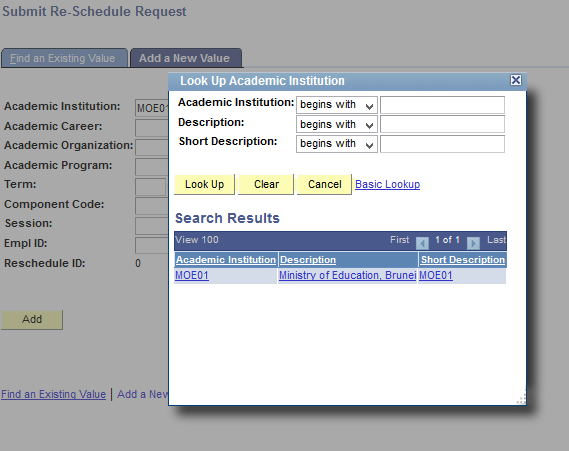 Select the Academic Program
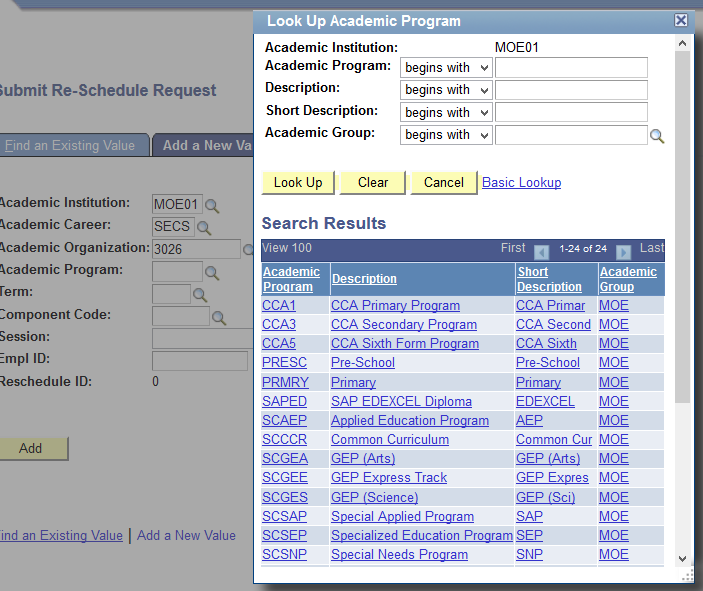 Select Session
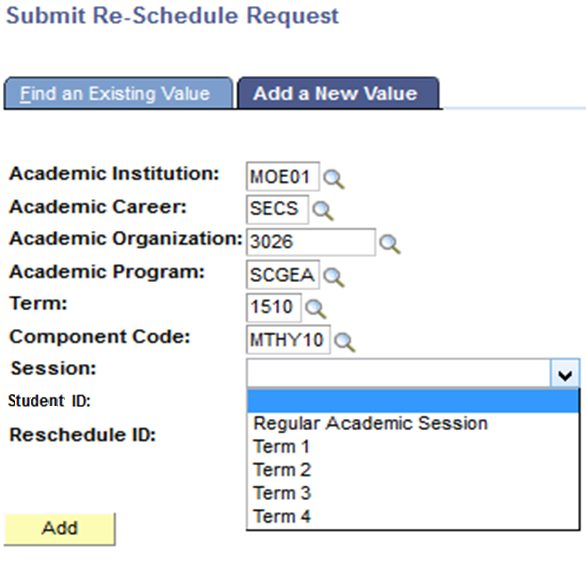 Select the Session from dropdown list:
1. Regular Academic Session (Secondary / 6th Form)
2. Term 1,2,3 and 4 (Primary)
Click the Add Button
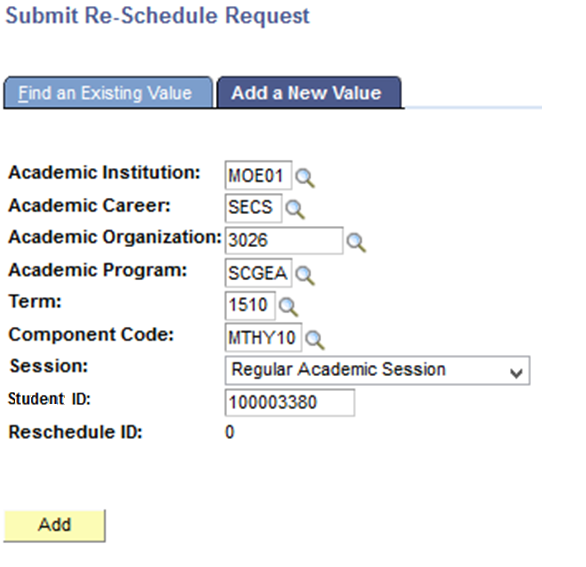 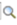 Select Subject
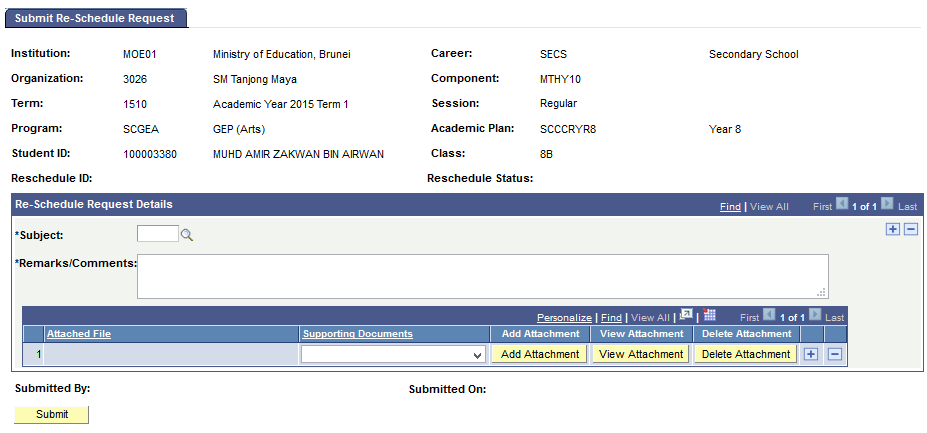 Click the Lookup prompt
Select Subject
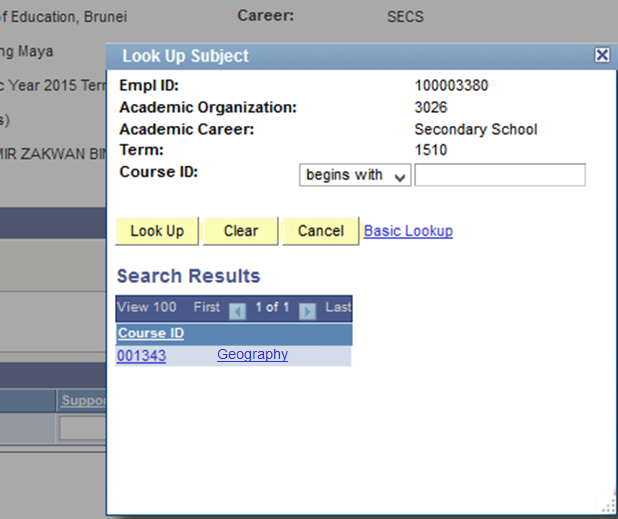 Fill in the Remarks/Comments
Add attachment
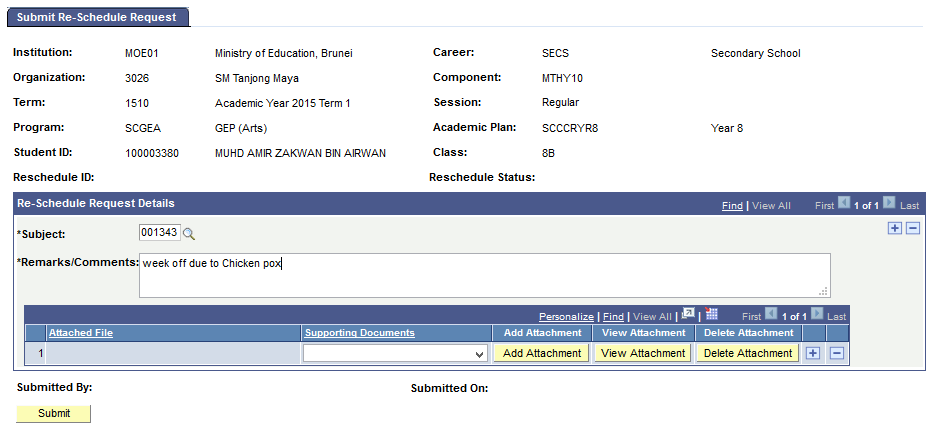 Click upload
Define the Supporting Documents
(+) Add  Attachment
   (-) Delete Attachment
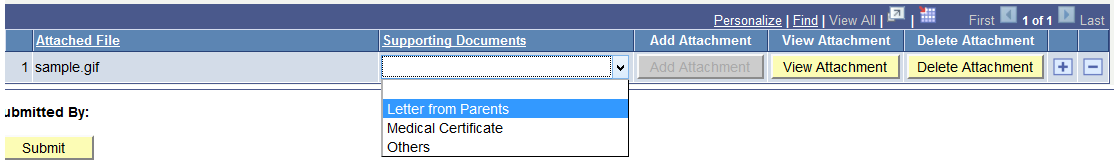 Select the Dropdown
to define the type of Supporting Documents
View/ Delete Attachment
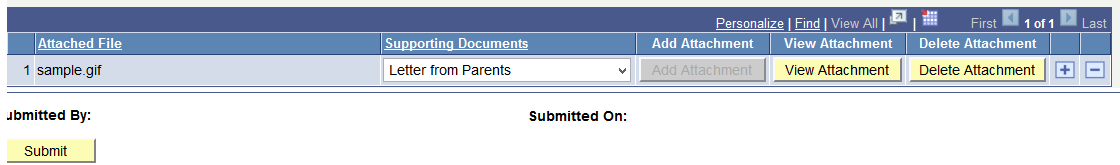 Click Submit Button
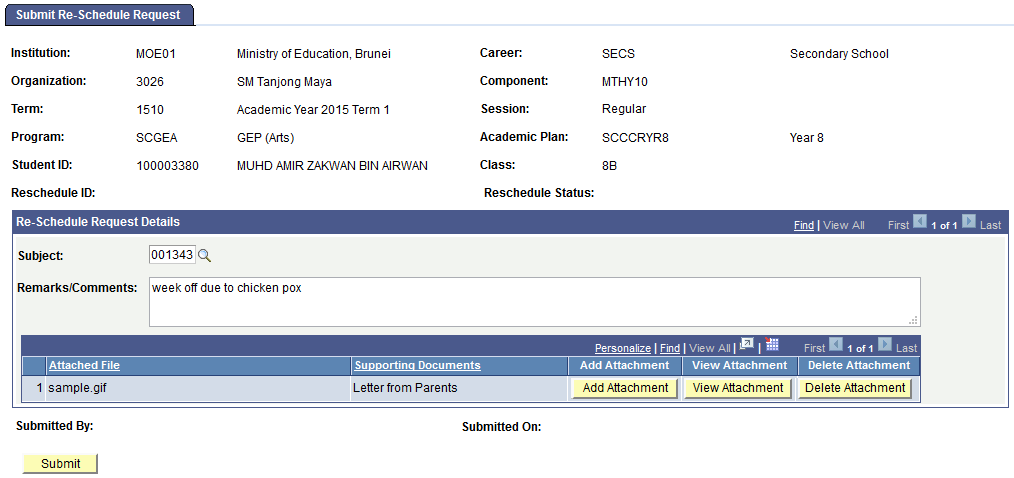 Click Ok Button
Reschedule Status
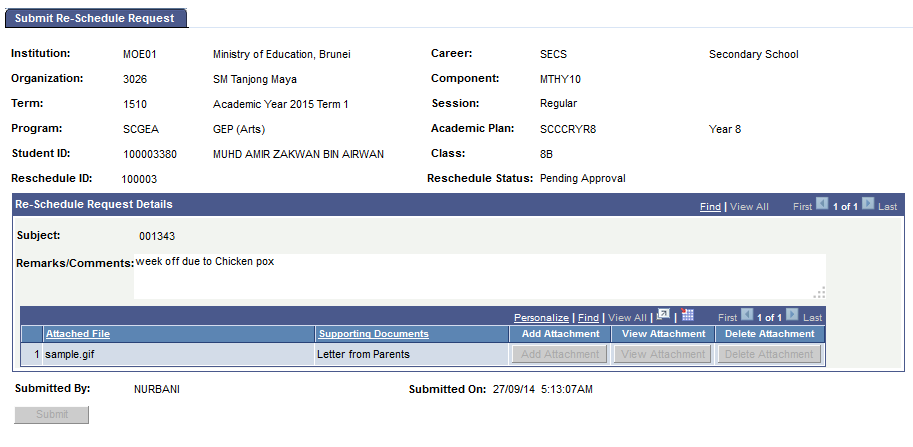 After submission, the Submit button is greyed out
After Submit
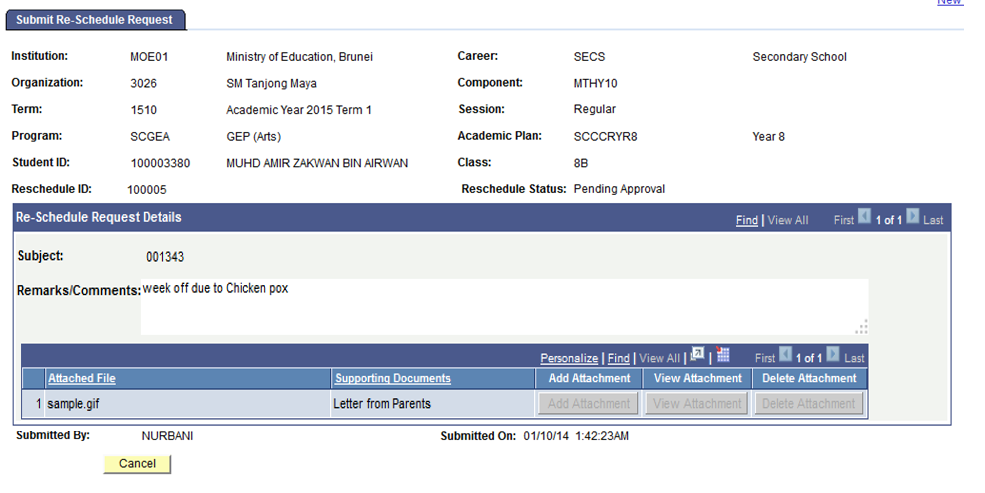 Before approval, ‘Cancel’ button is available.
After approval, ‘Cancel’ button will not be available.
User will have to contact Principal directly if they wish to cancel request.
After Submit (Primary)
Email sent to Principal
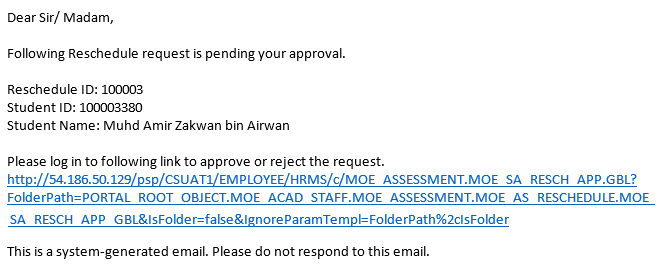 Email sent to School Exam Secretary
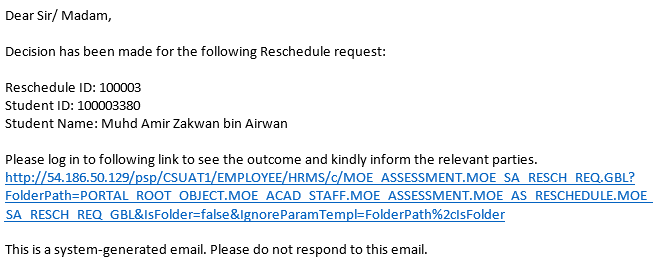 Reschedule Request
C4P-AS12: List of Reschedule Request Report
Description:
This Function allows the Role below to view List of Reschedule Request Report
Granted Role: 
School Exam Secretary
Menu Path:
Reporting Tools > Query > Query Viewer
How to use
Navigate to the Screen via Menu Path
Enter Description Name
Click Search Button






Refer also to Online Help
Navigate
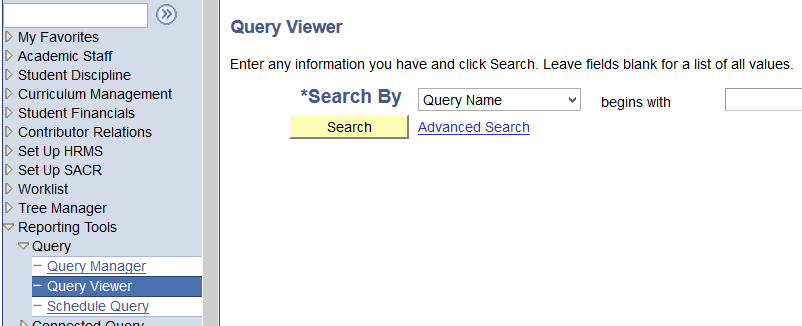 Navigation: Reporting Tools > Query > Query Viewer
Enter Description Name
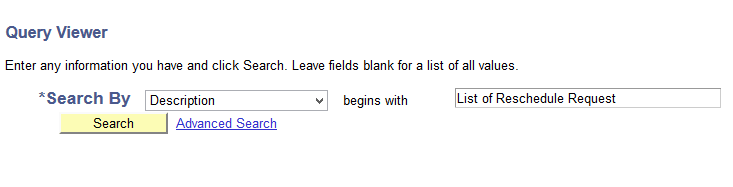 Click Search Button
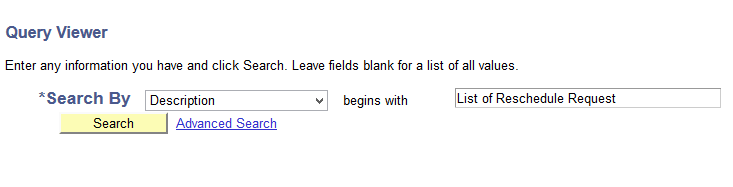 Click Run to HTML
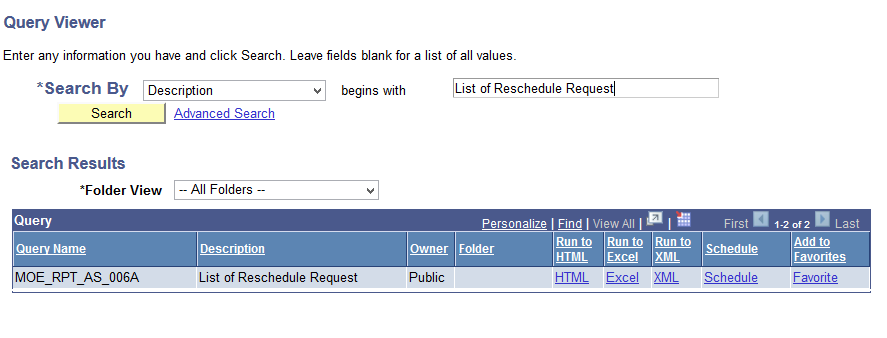 Select Institution
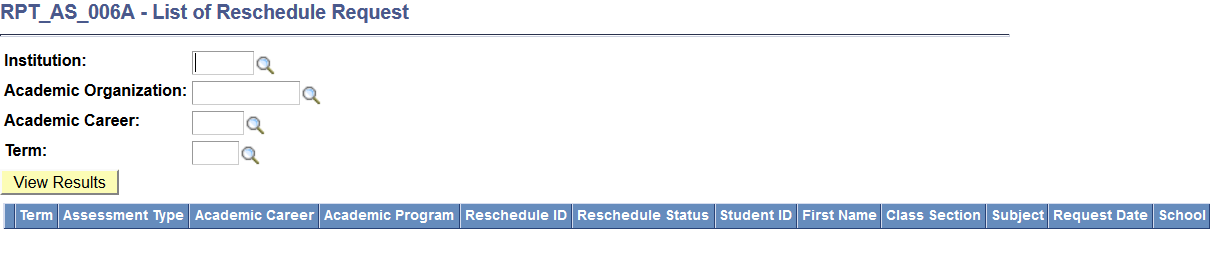 Click Academic Institution
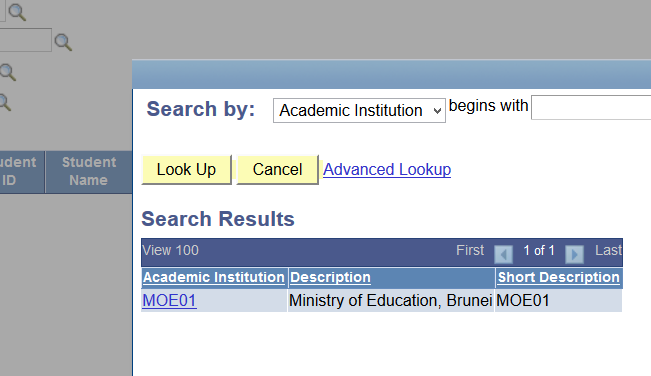 Fill in the rest of the field
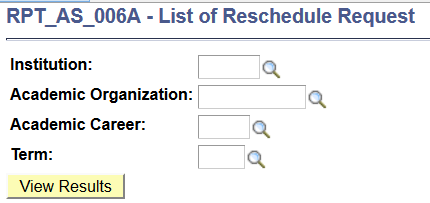 Click View Results button
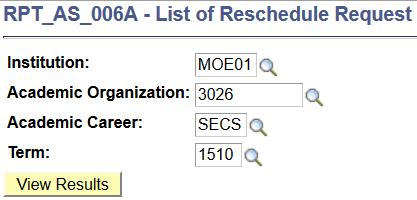 Click Excel Spreadsheet
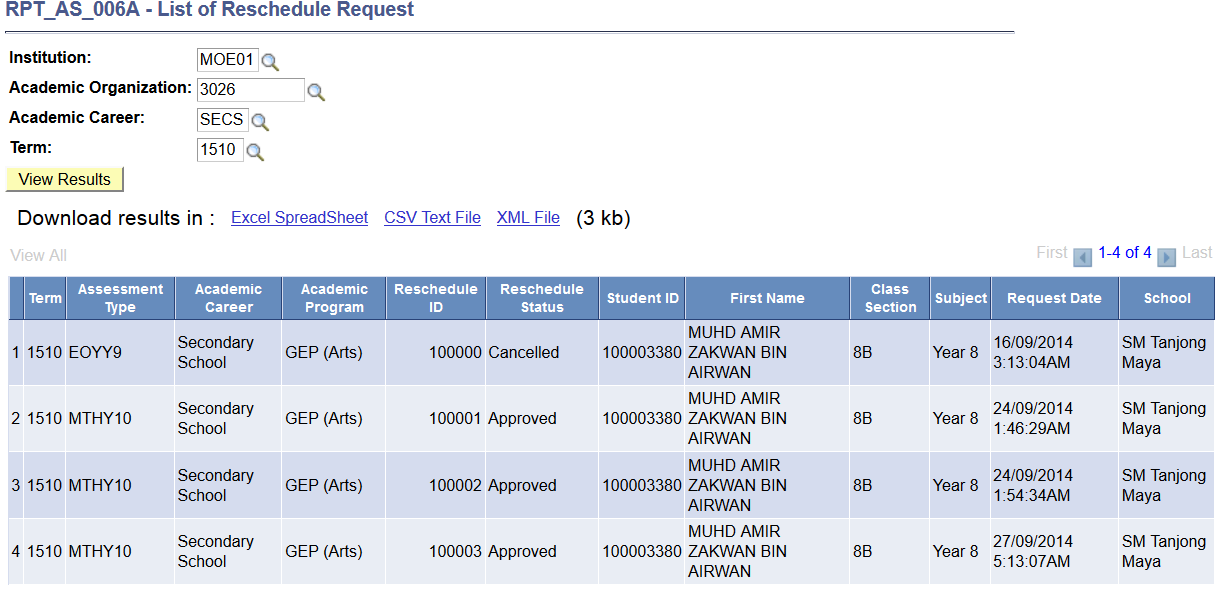 Click Excel Spreadsheet to download to local machine
Click Ok Button
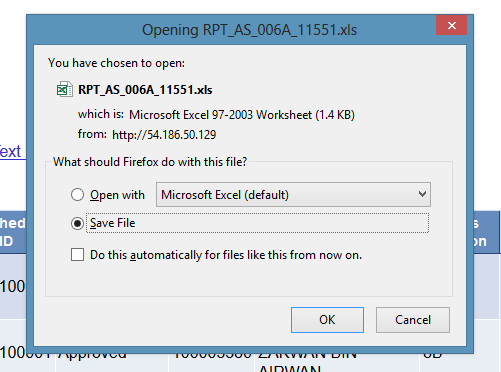 Excel Spreadsheet
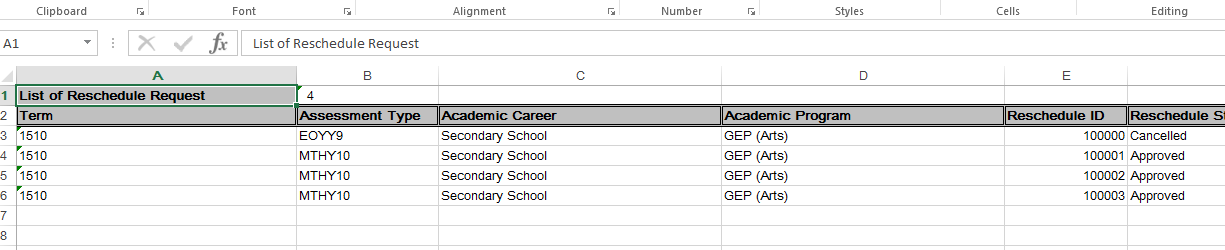 Reschedule Request
C4P-AS13: Approved Reschedule Request Report
Description:
This Function allows the Roles below to view List of Approved Reschedule Request
Granted Role: 
School Examination Secretary
Menu Path:
Reporting Tools > Query > Query Viewer
How to use
Navigate to the Screen via Menu Path
Enter Description Name
Click Search Button






Refer also to Online Help
Navigate
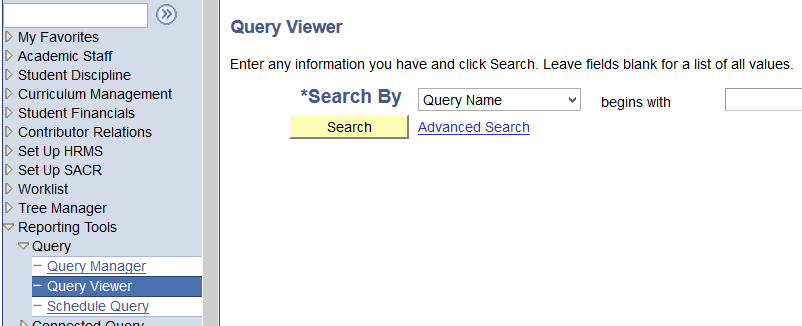 Navigation: Reporting Tools > Query > Query Viewer
Enter Query Name
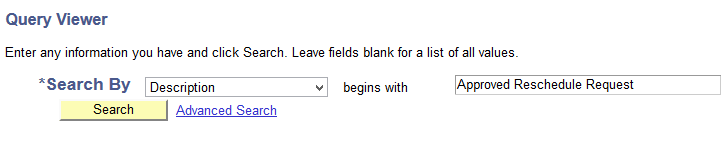 Click Search Button
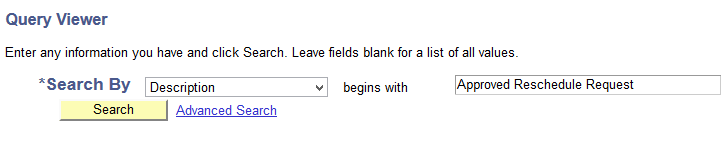 Click Run to HTML
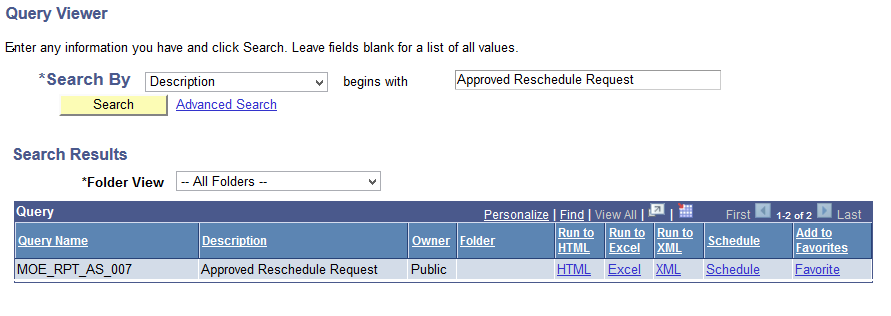 Select Institution
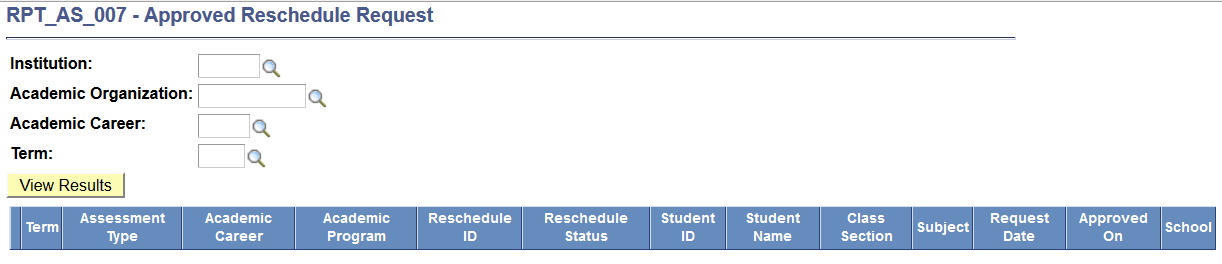 Select Institution
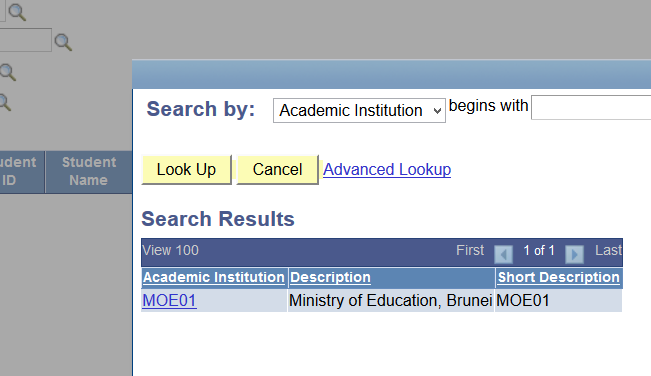 Fill in the rest of the field
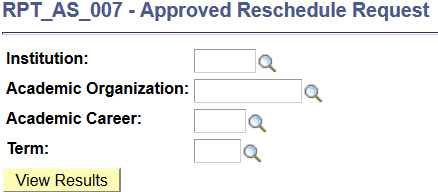 View Results button
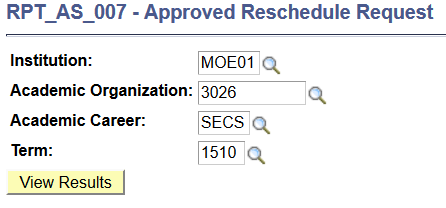 Click Excel Spreadsheet
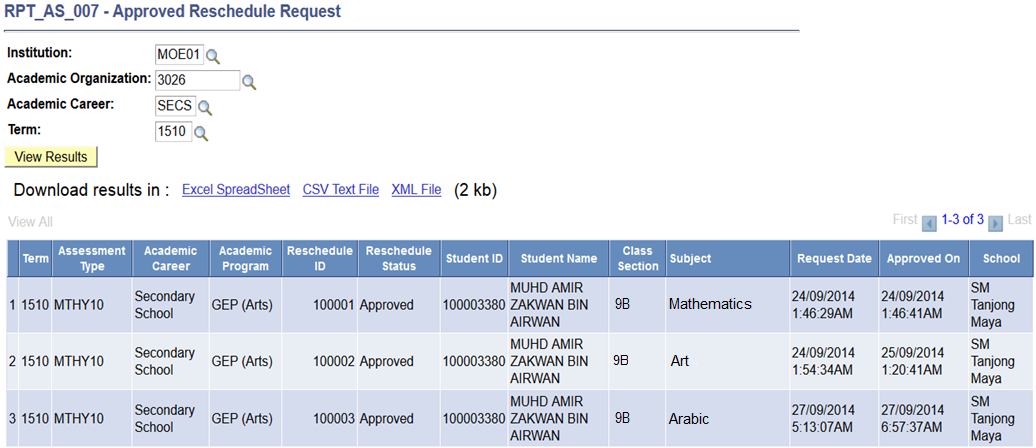 Click Excel Spreadsheet to download
Click Ok Button
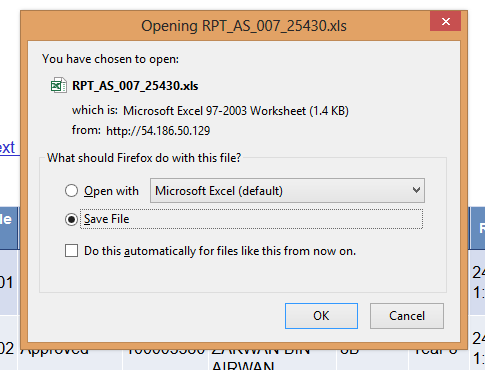 Excel Spreadsheet
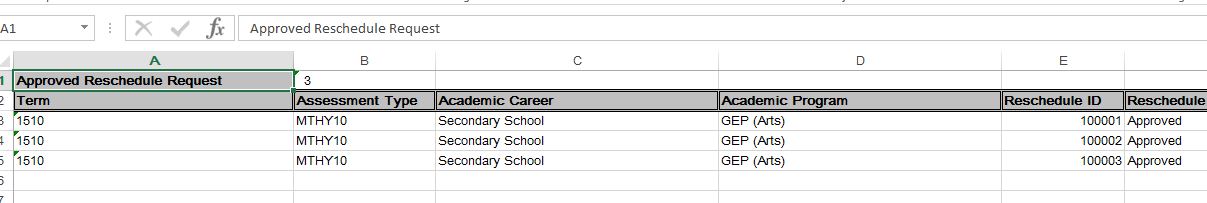 End of Presentation
Thank You
